INGENIERÍA EN MERCADOTECNIATEMA:INFLUENCIA DE LA MARCA UFA-ESPE EN LA SATISFACCIÓN LABORAL Y PROFESIONAL DE LOS GRADUADOS DE LA SEDE MATRIZ SANGOLQUÍELABORADO POR:BARONA STEPHANYGONZÁLEZ DARWIN
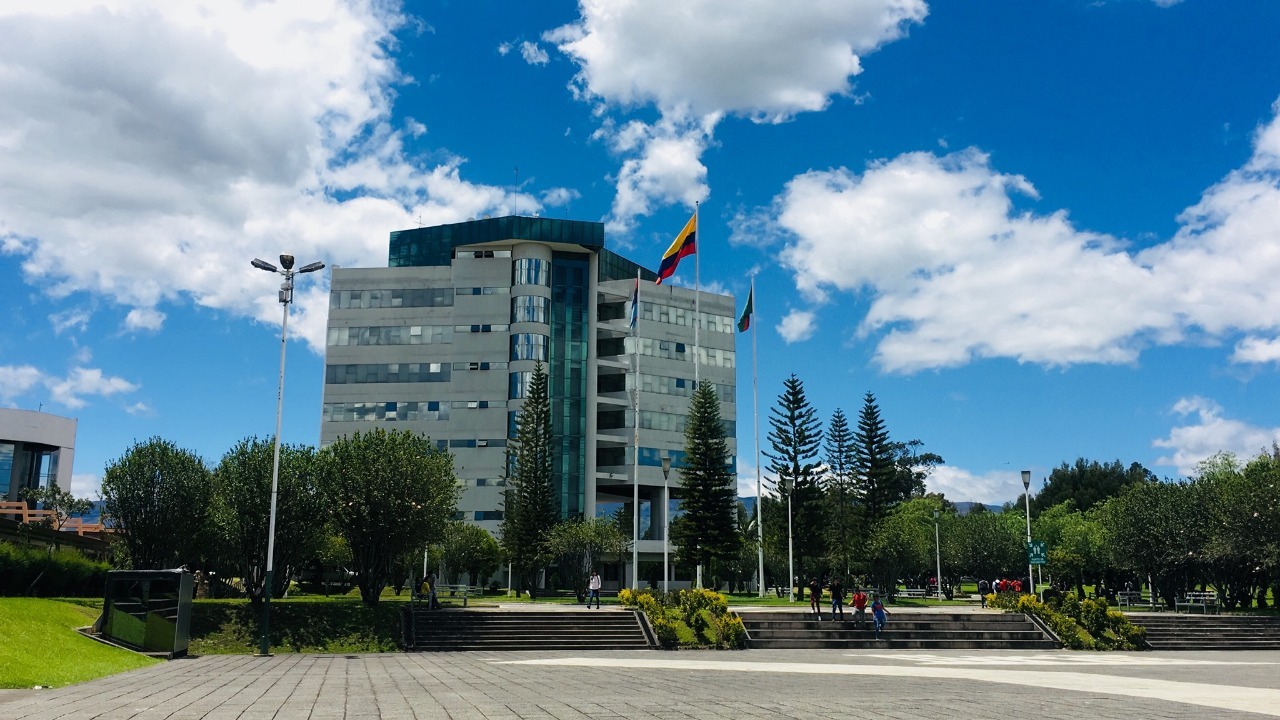 CONTENIDO
Introducción
Marco Teórico
Marco Metodológico
Resultados
Propuesta
Conclusiones y Recomendaciones
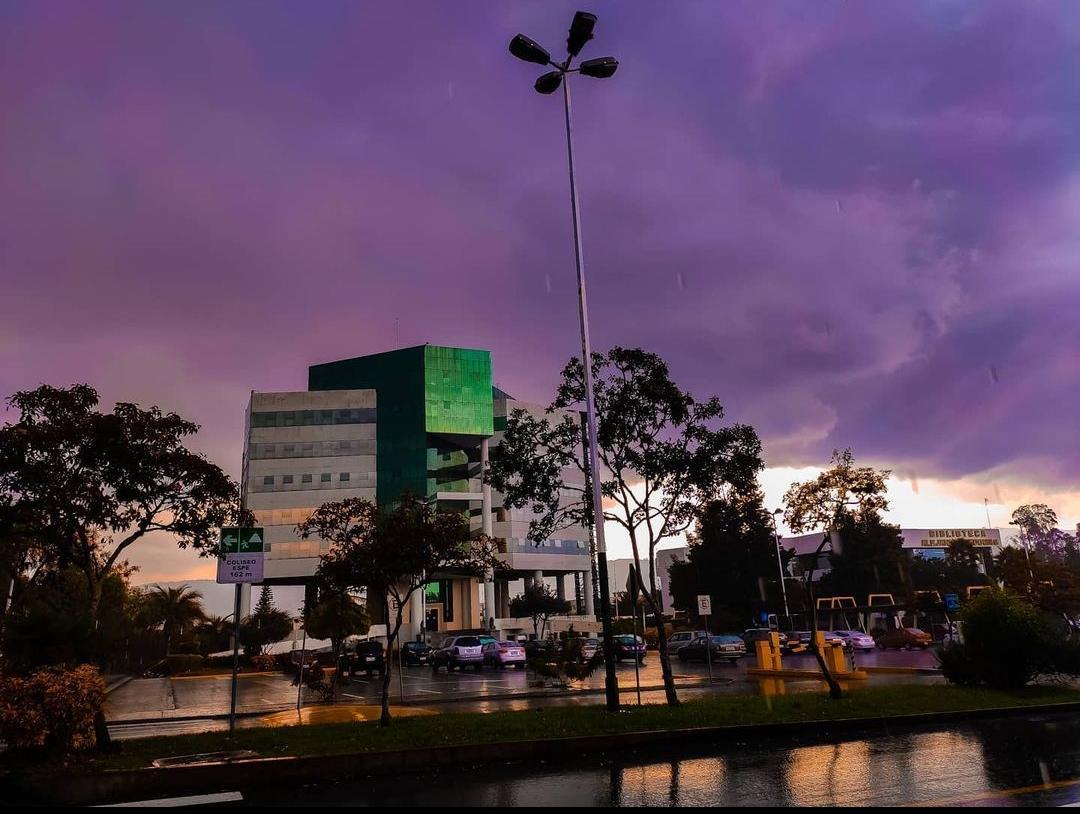 INTRODUCCIÓNCapitulo I
Planteamiento del problema.
Objetivos.
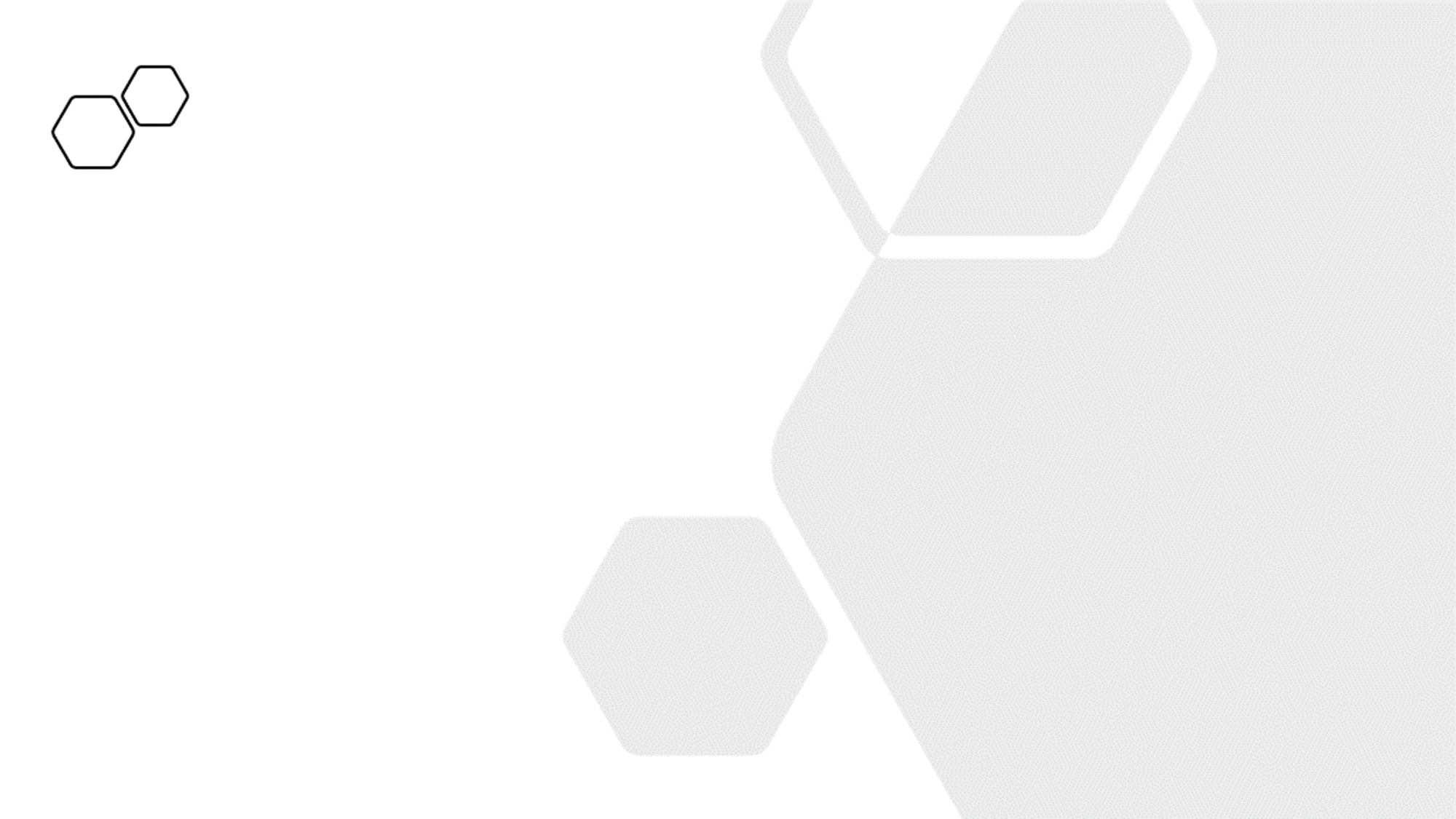 PLANTEAMIENTO DEL PROBLEMA
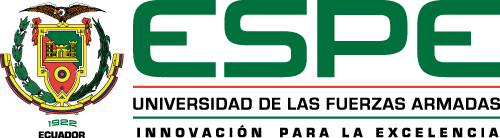 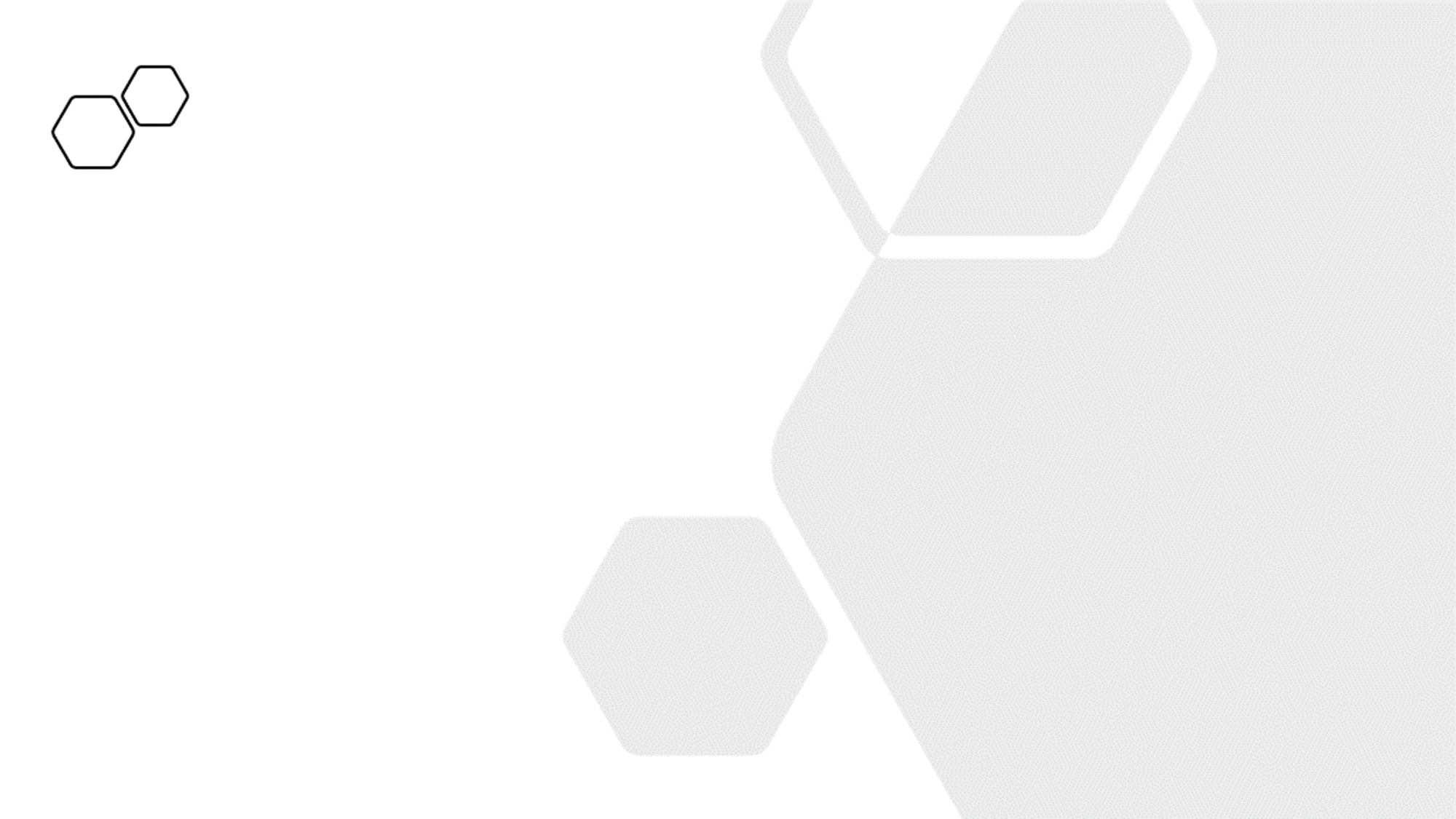 OBJETIVOS DE LA INVESTIGACIÓN
OBJETIVOS DE LA INVESTIGACIÓN
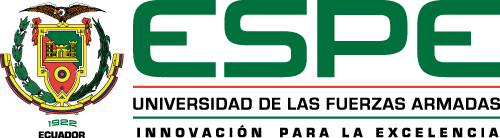 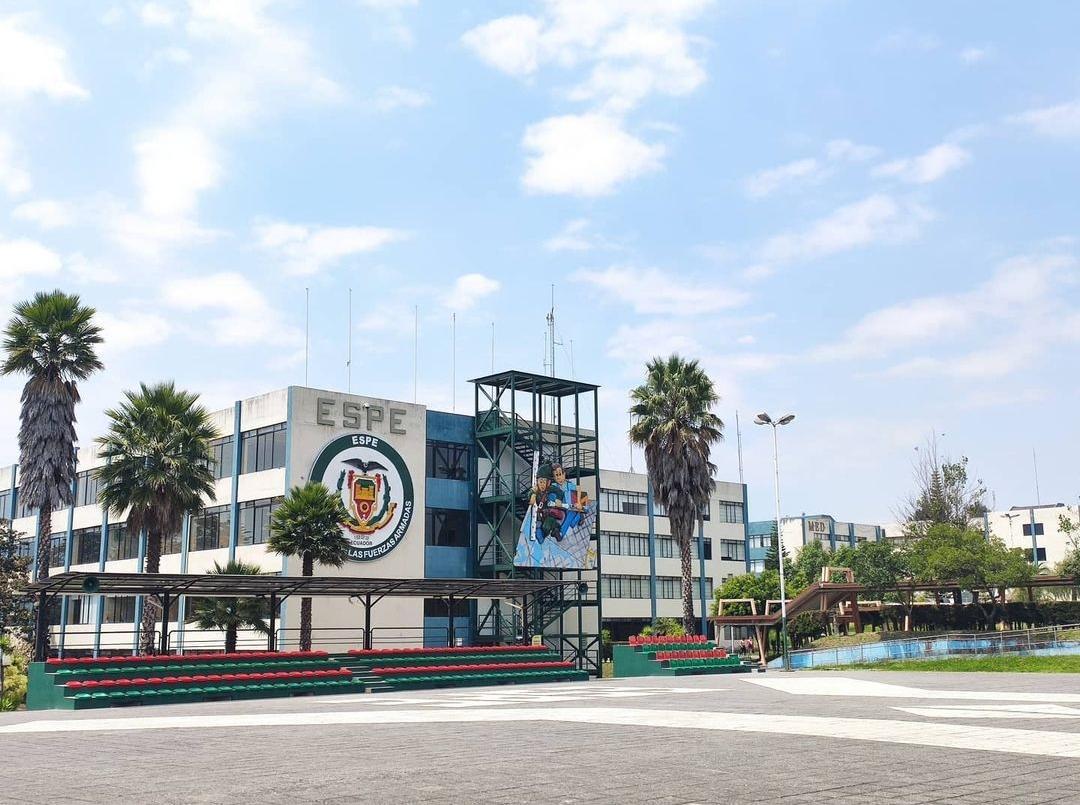 MARCO TEÓRICOCapítulo II
Marco Teórico.
Marco Referencial.
Marco Conceptual.
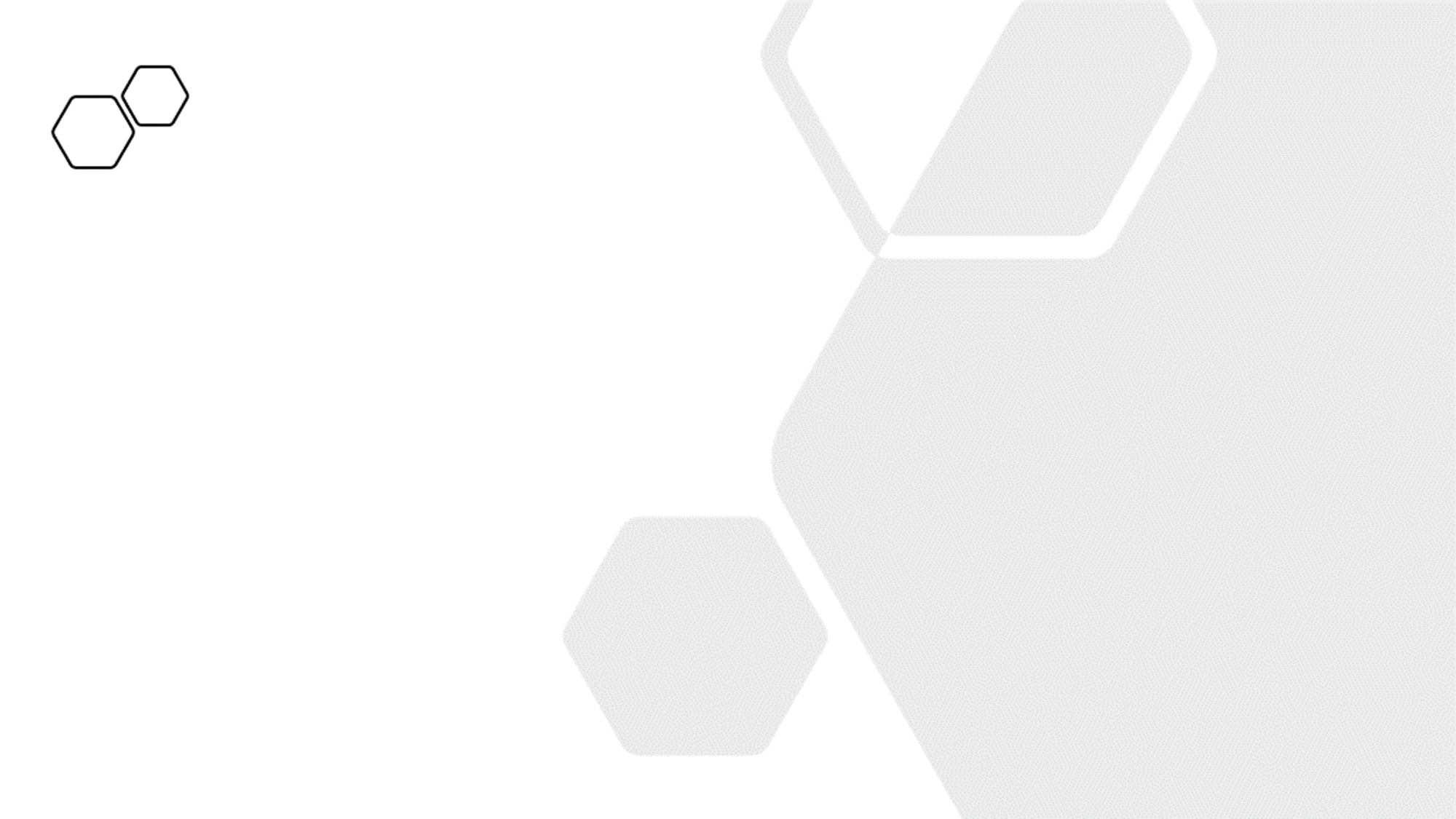 MARCO TEÓRICO
MARCA
DESEMPEÑO PROFESIONAL
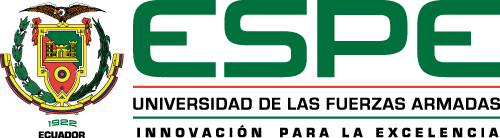 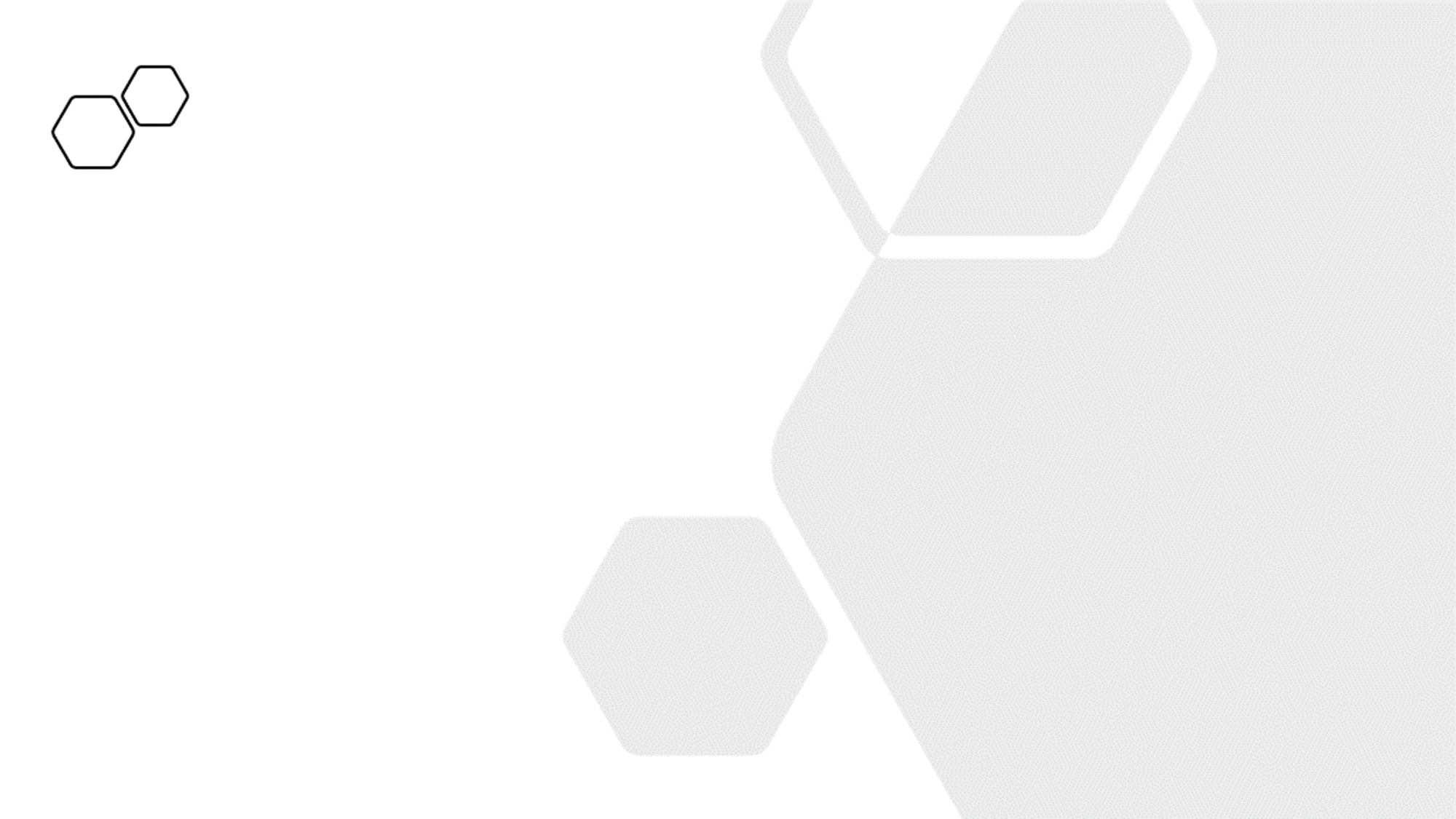 FUNDAMENTO LEGAL
MARCO CONCEPTUAL
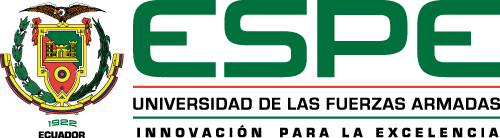 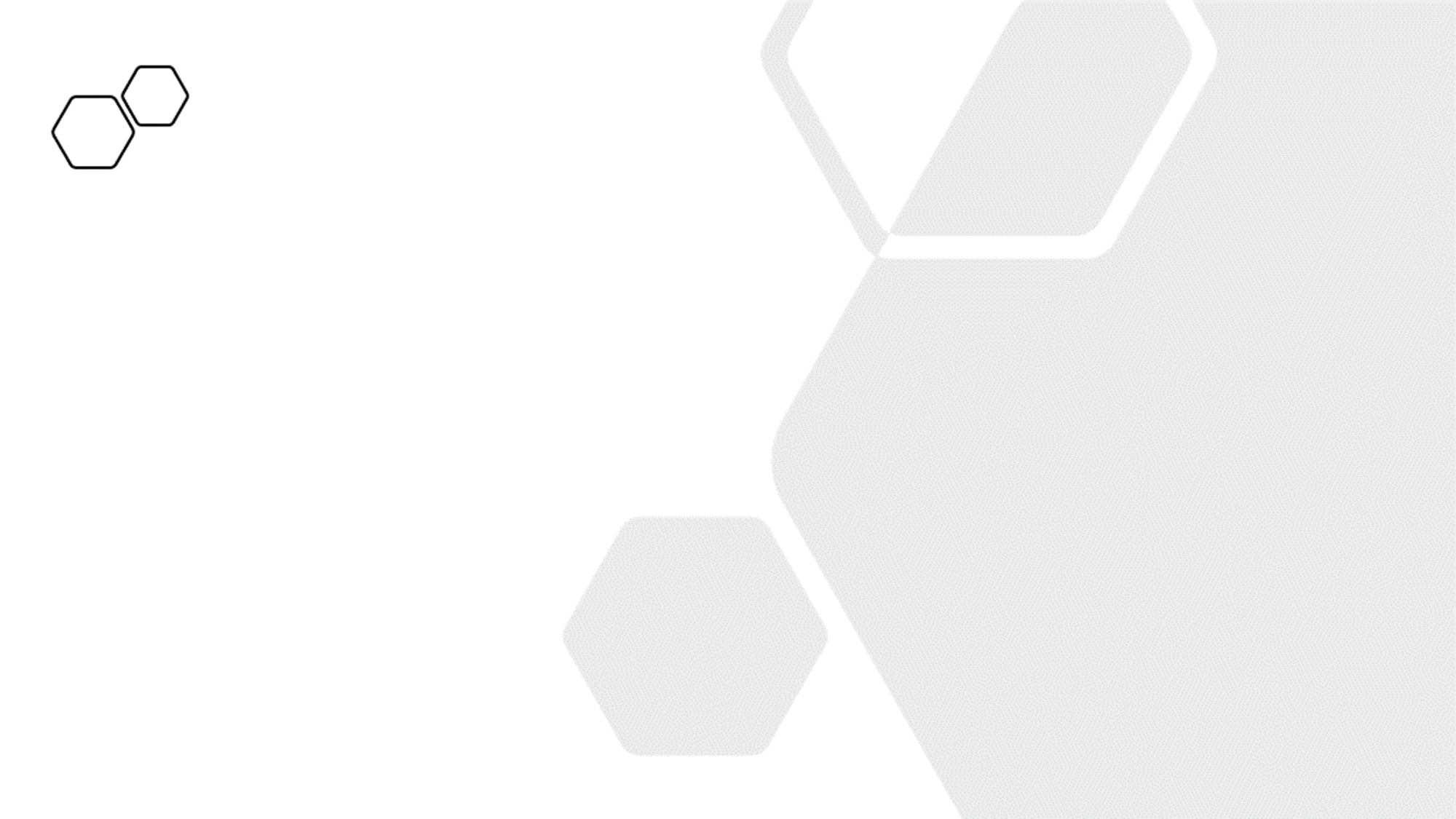 MARCO REFERENCIAL
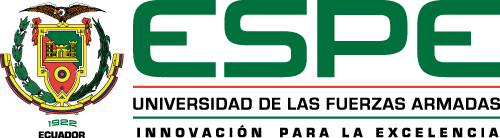 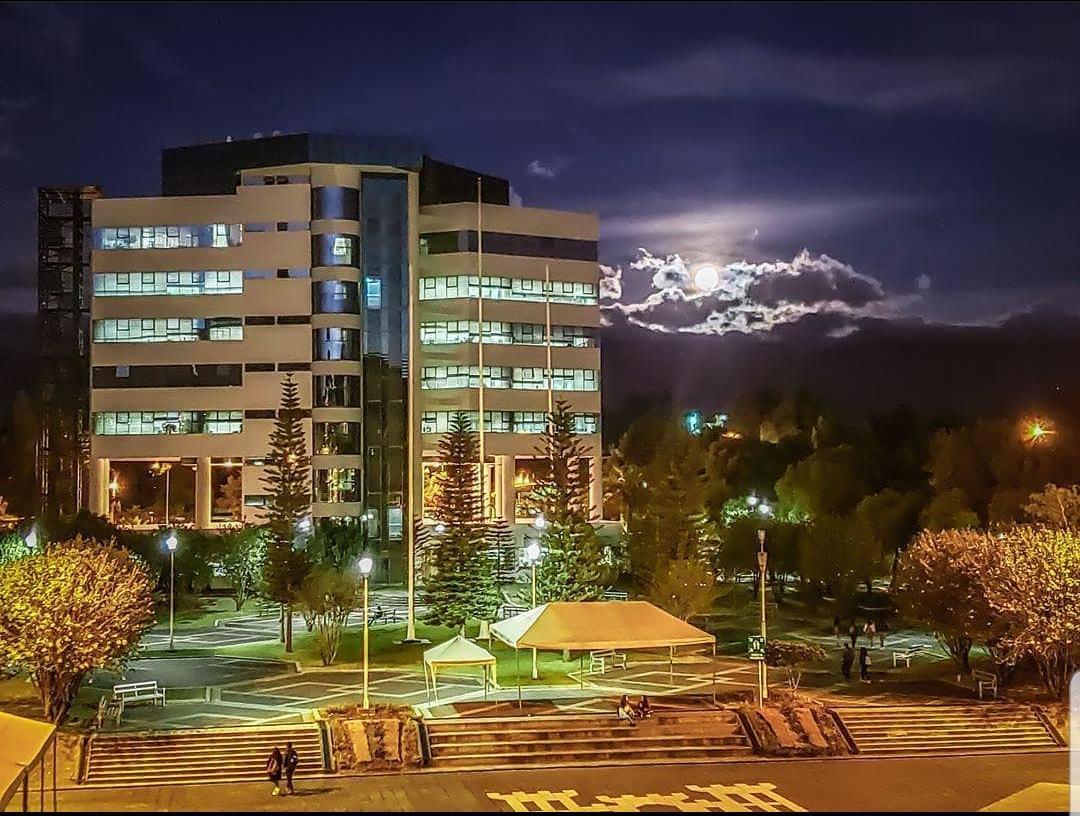 MARCO METODOLÓGICOCapítulo III
Tipología.
Instrumento.
Población y Muestra.
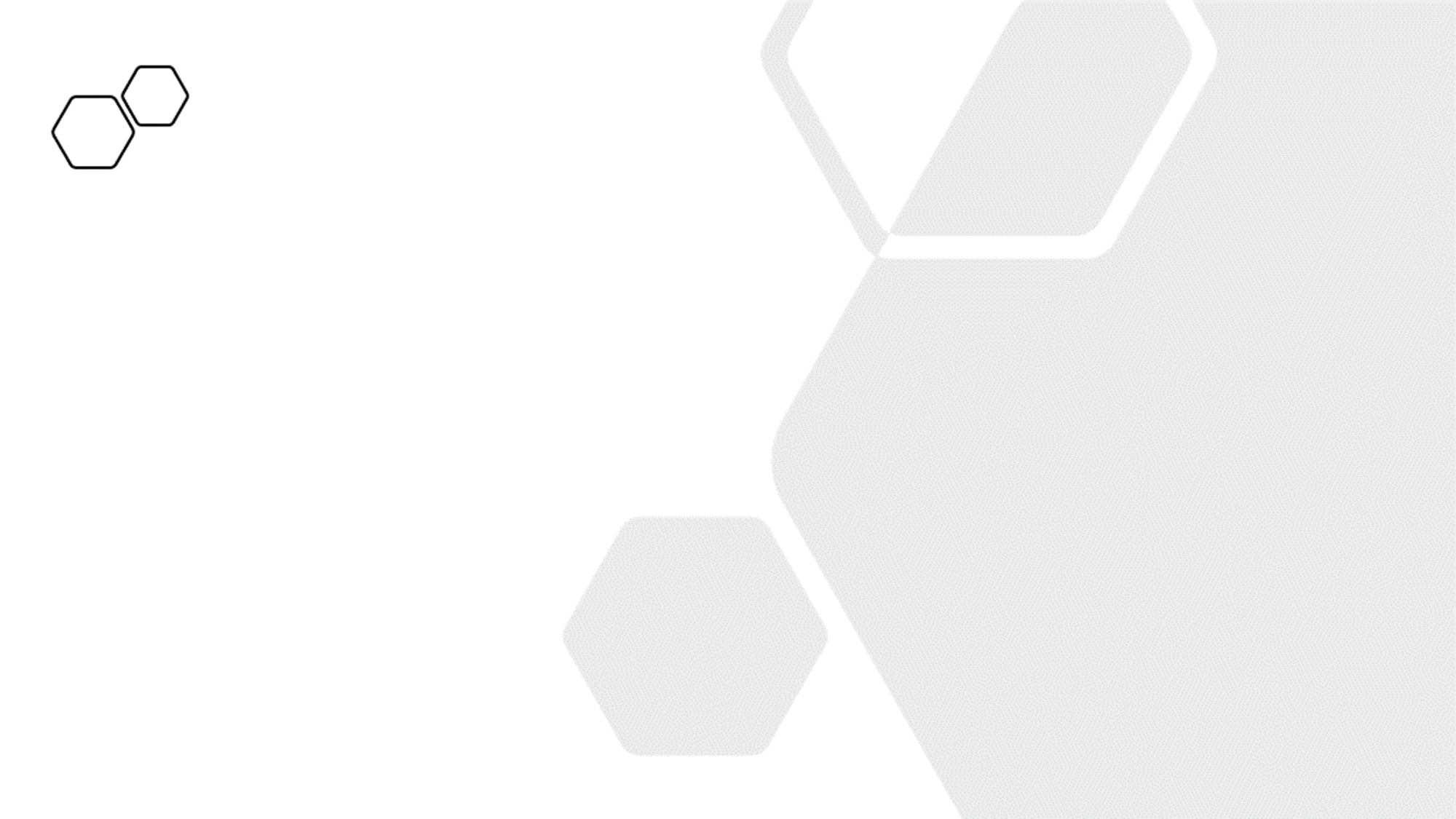 ENFOQUE Y TIPOLOGÍA DE LA INVESTIGACIÓN
POBLACIÓN Y MUESTRA
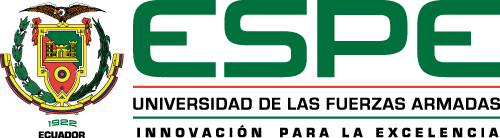 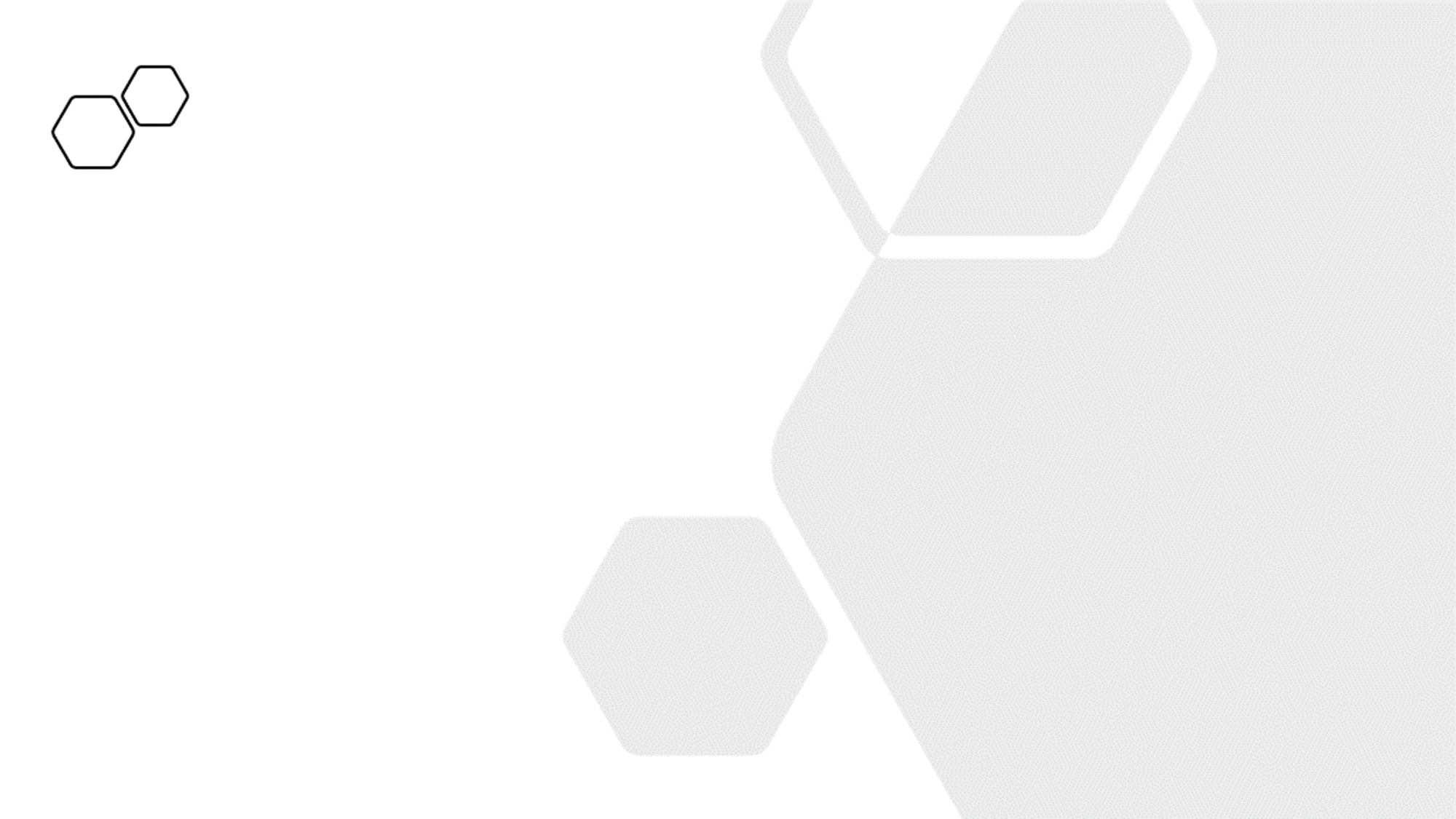 INSTRUMENTO
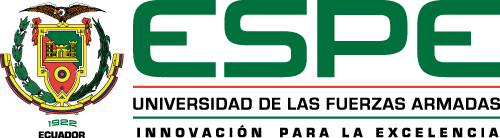 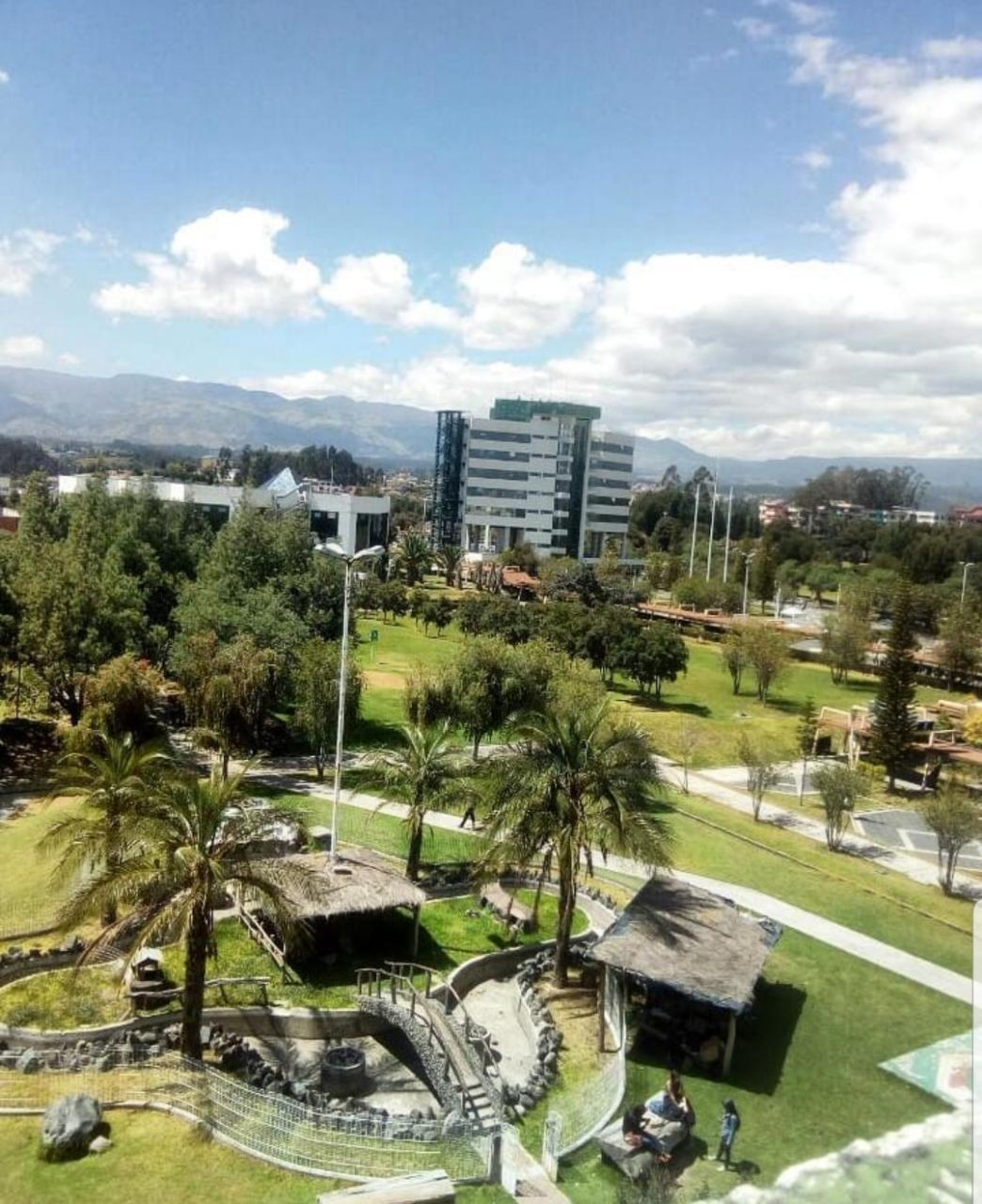 RESULTADOSCapítulo IV
Datos Generales.
Correlaciones.
Análisis SERVQUAL.
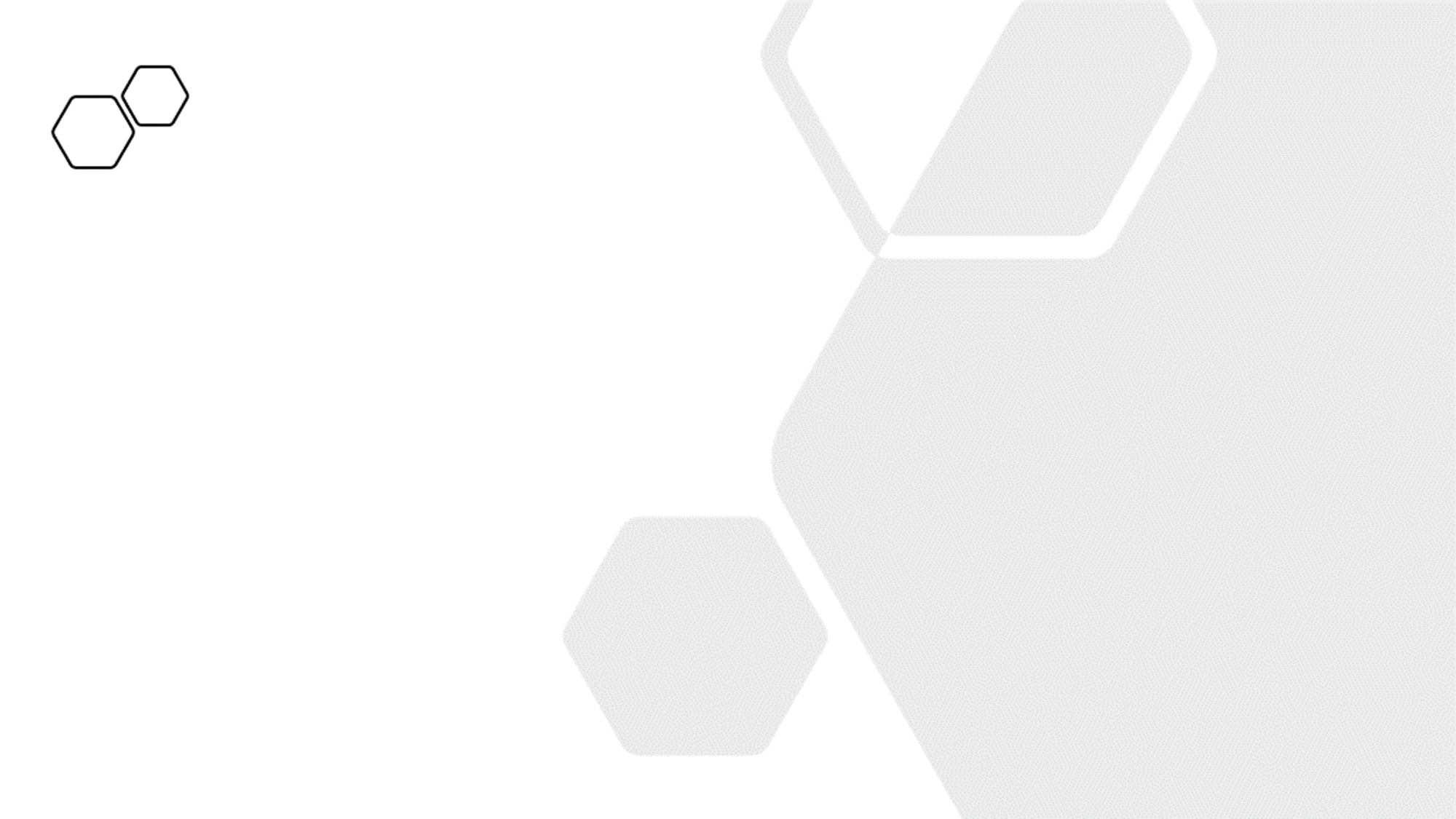 INFORMACIÓN GENERAL
DEMOGRÁFICAS
INFORMACIÓN ACADÉMICA
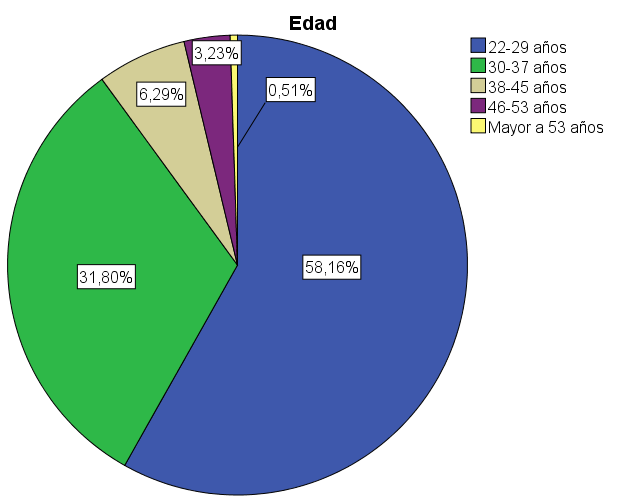 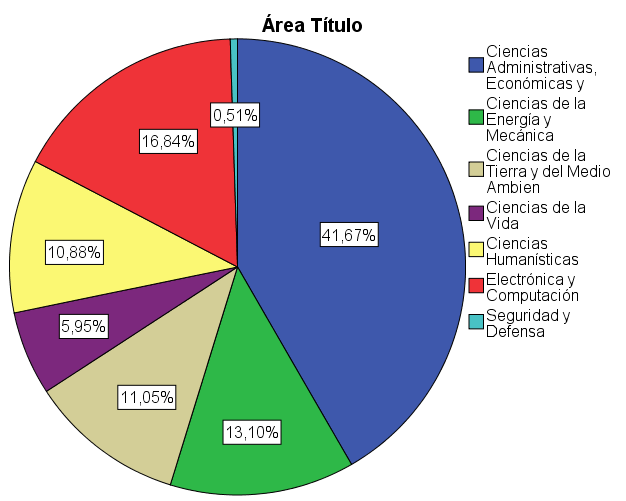 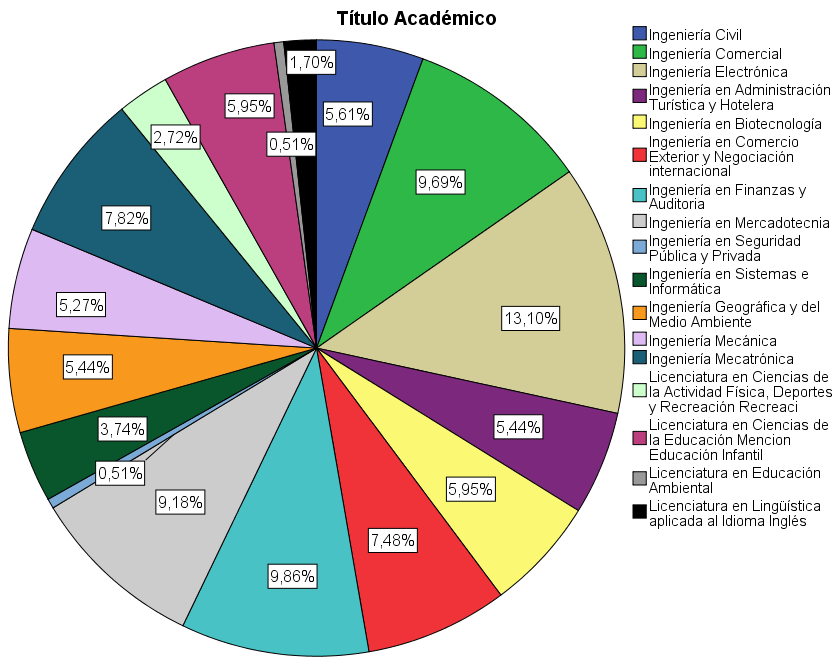 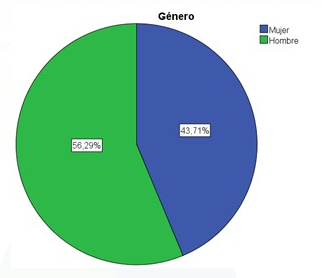 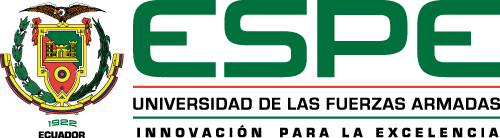 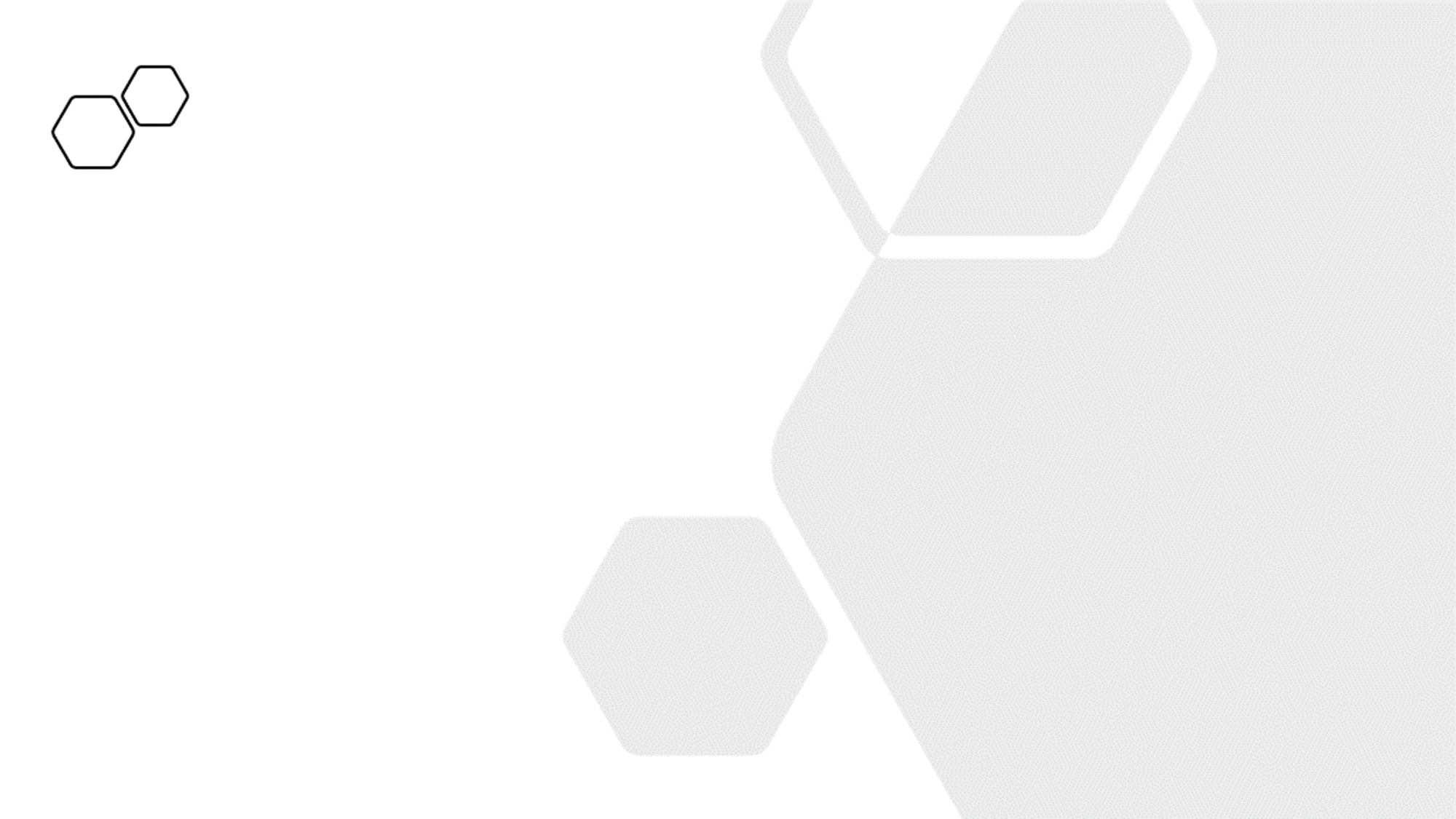 INFORMACIÓN ACADÉMICA
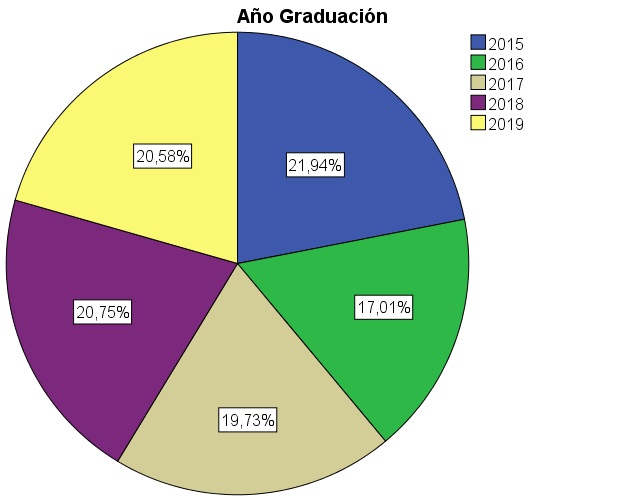 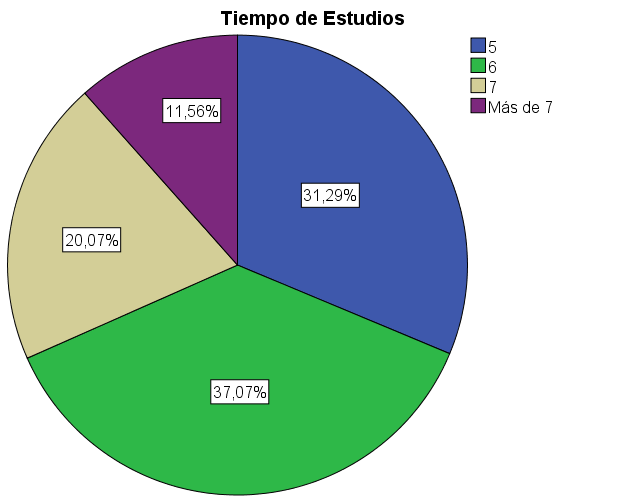 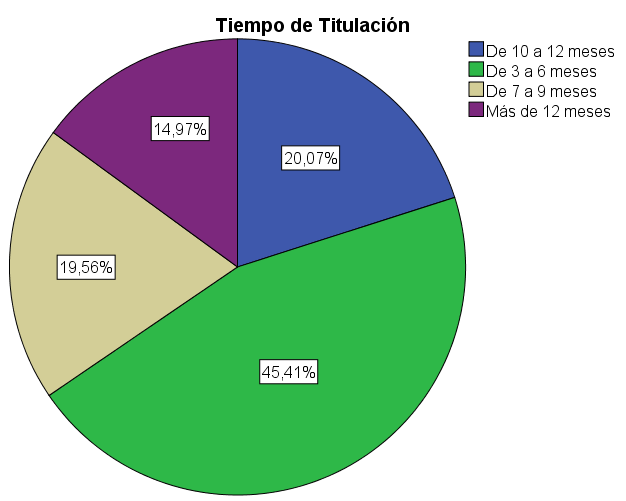 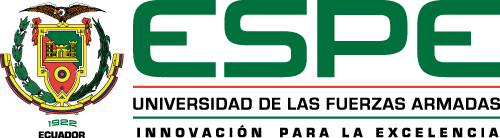 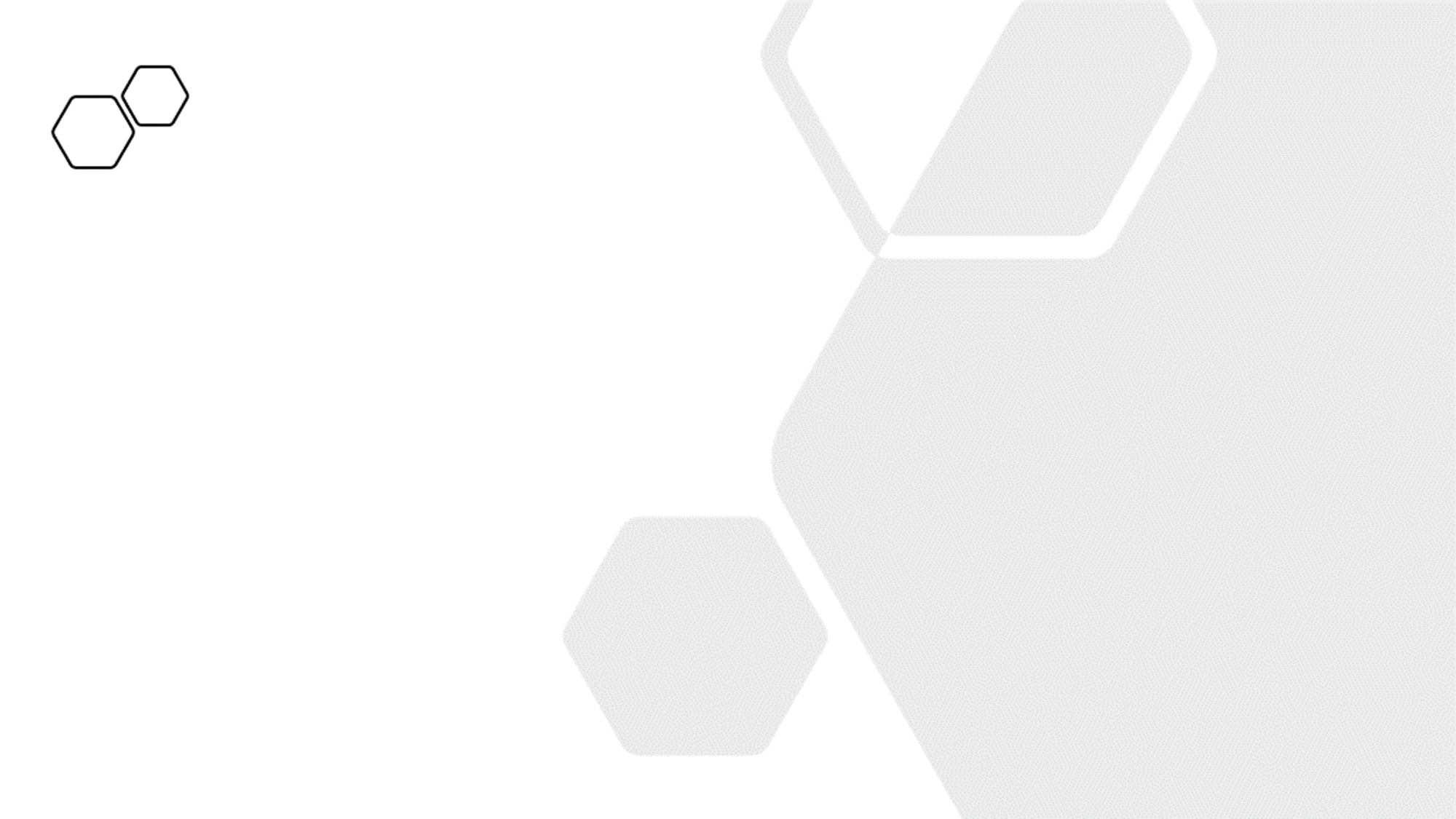 INFORMACIÓN LABORAL
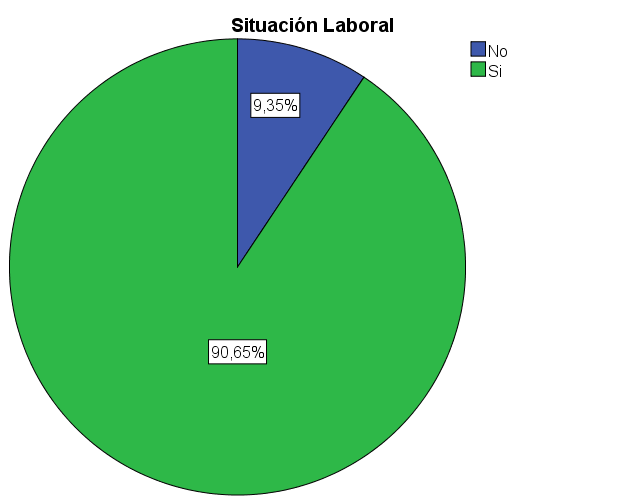 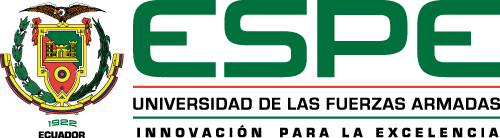 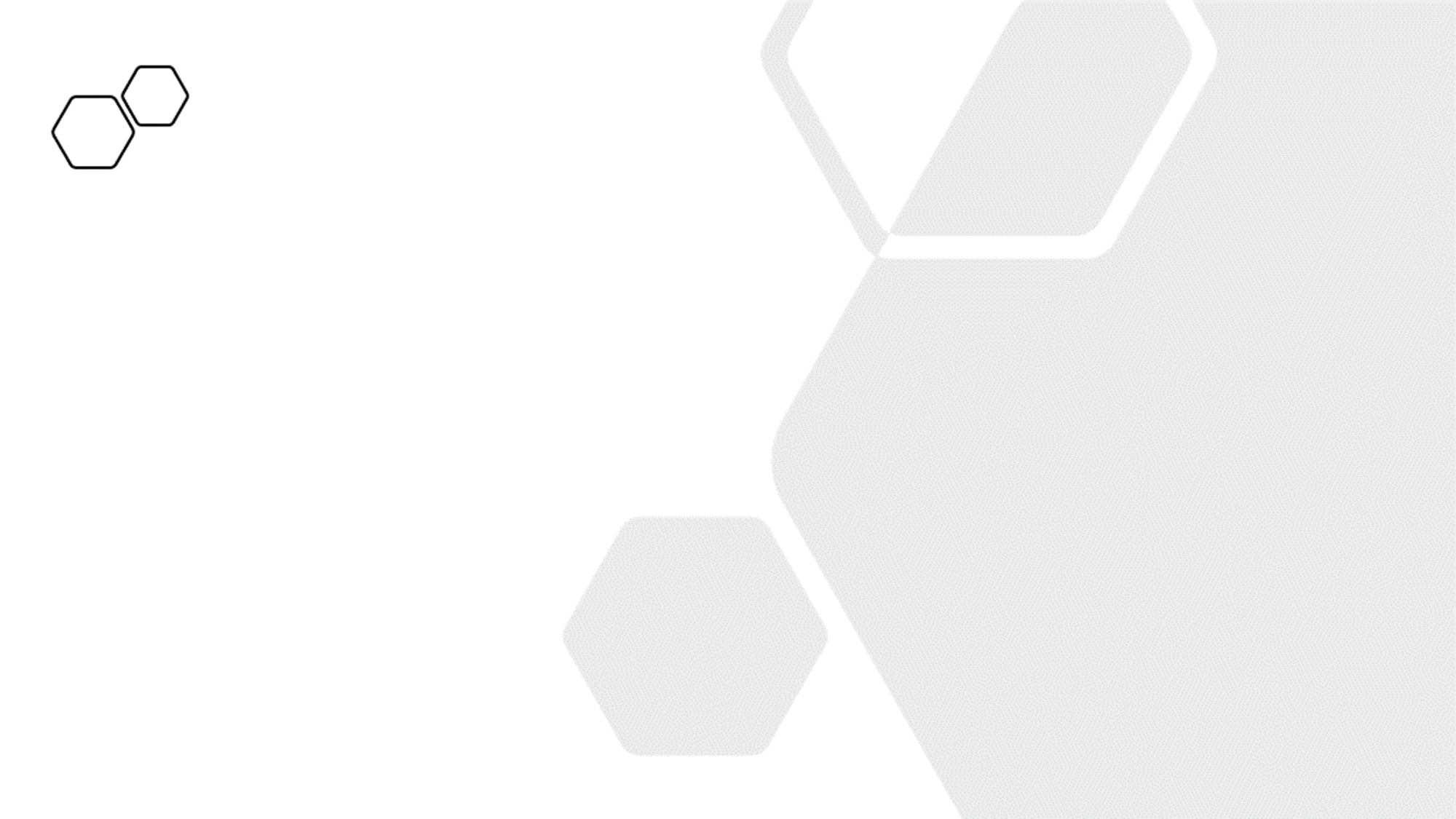 INFORMACIÓN LABORAL
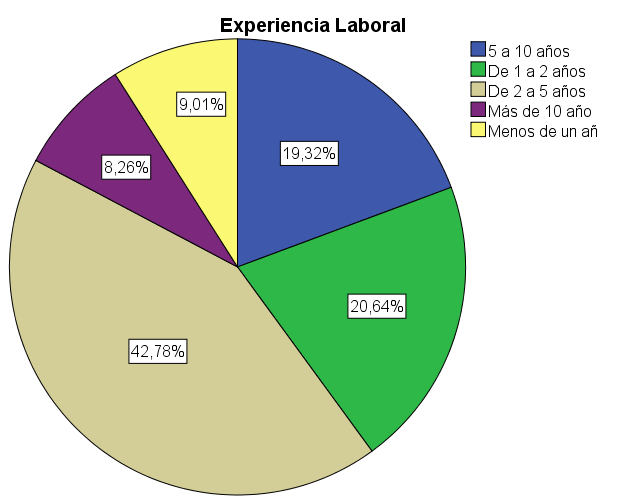 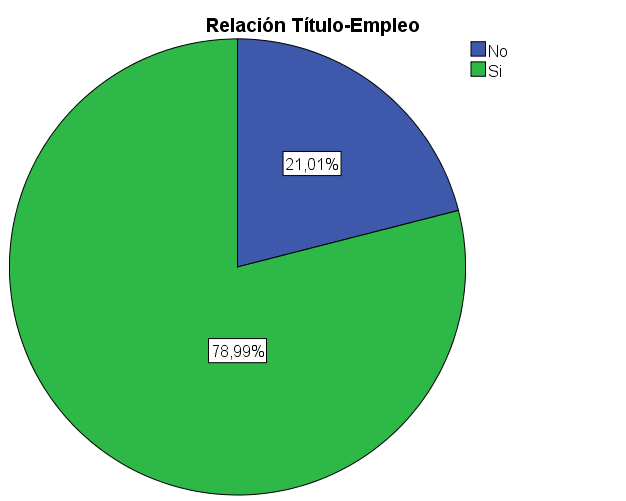 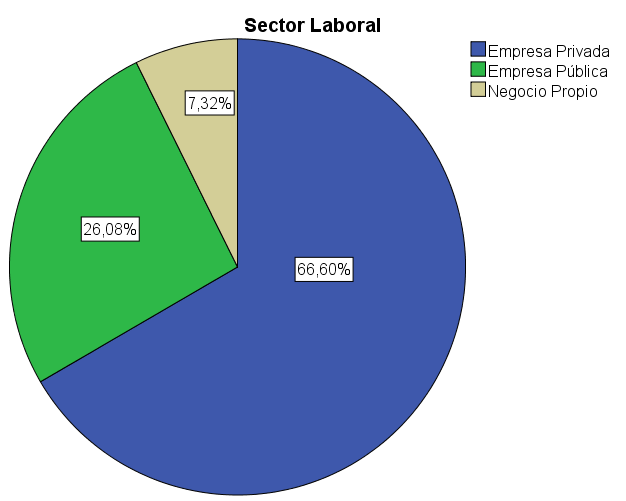 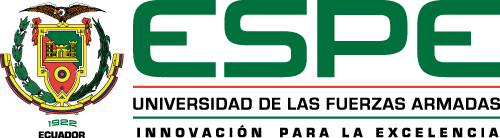 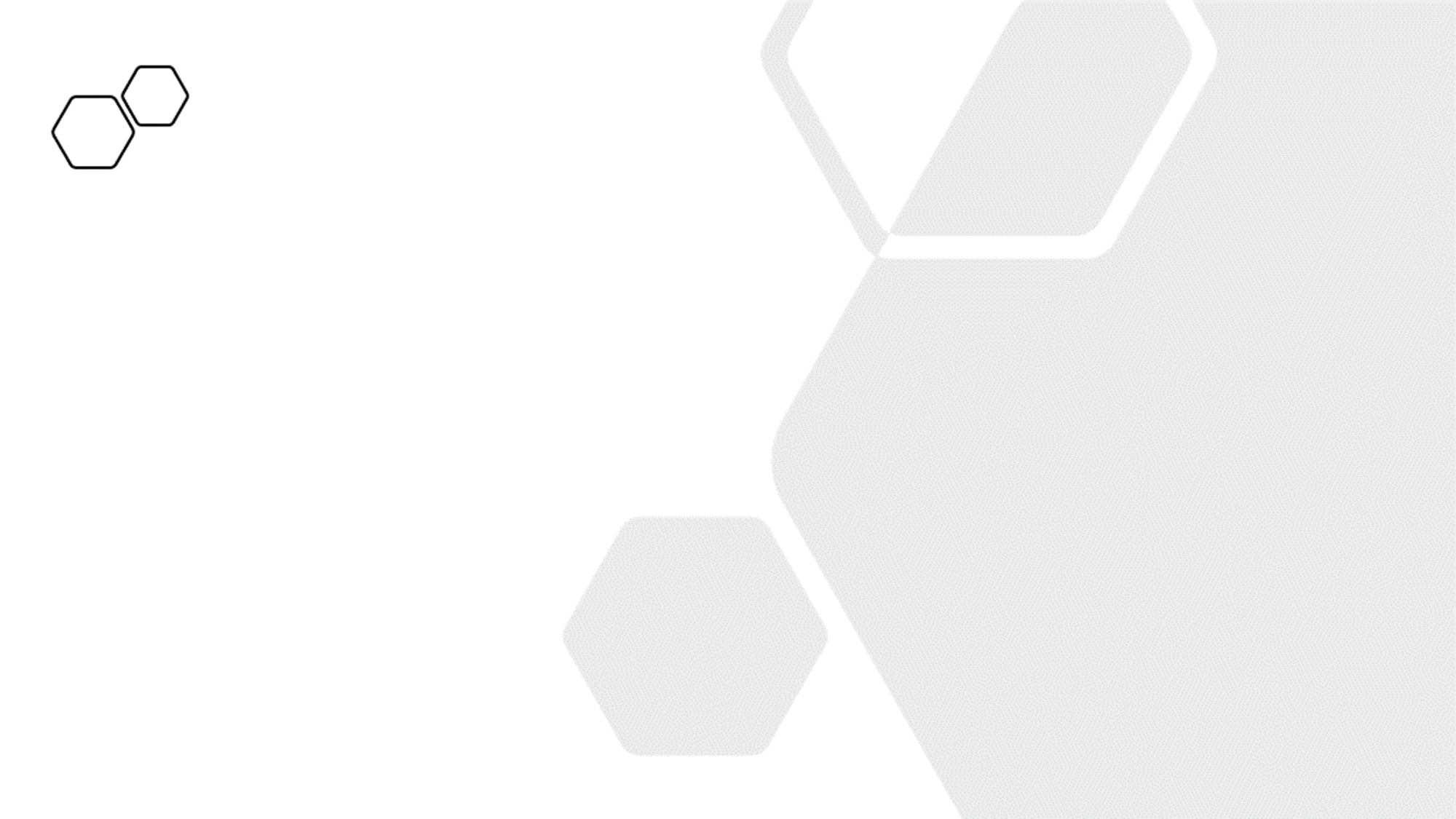 NIVEL DE PERCEPCIÓN DE MARCA
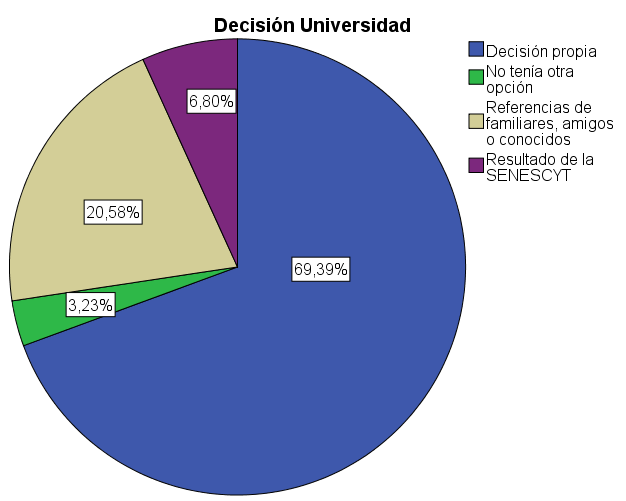 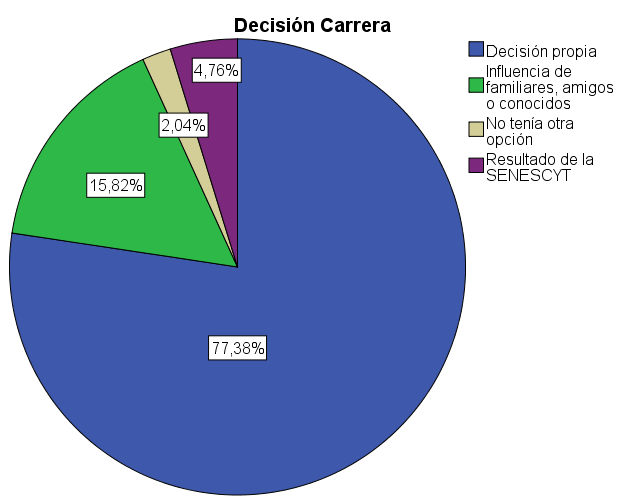 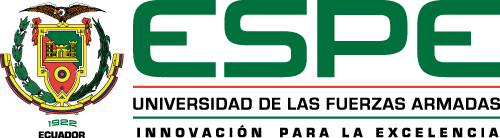 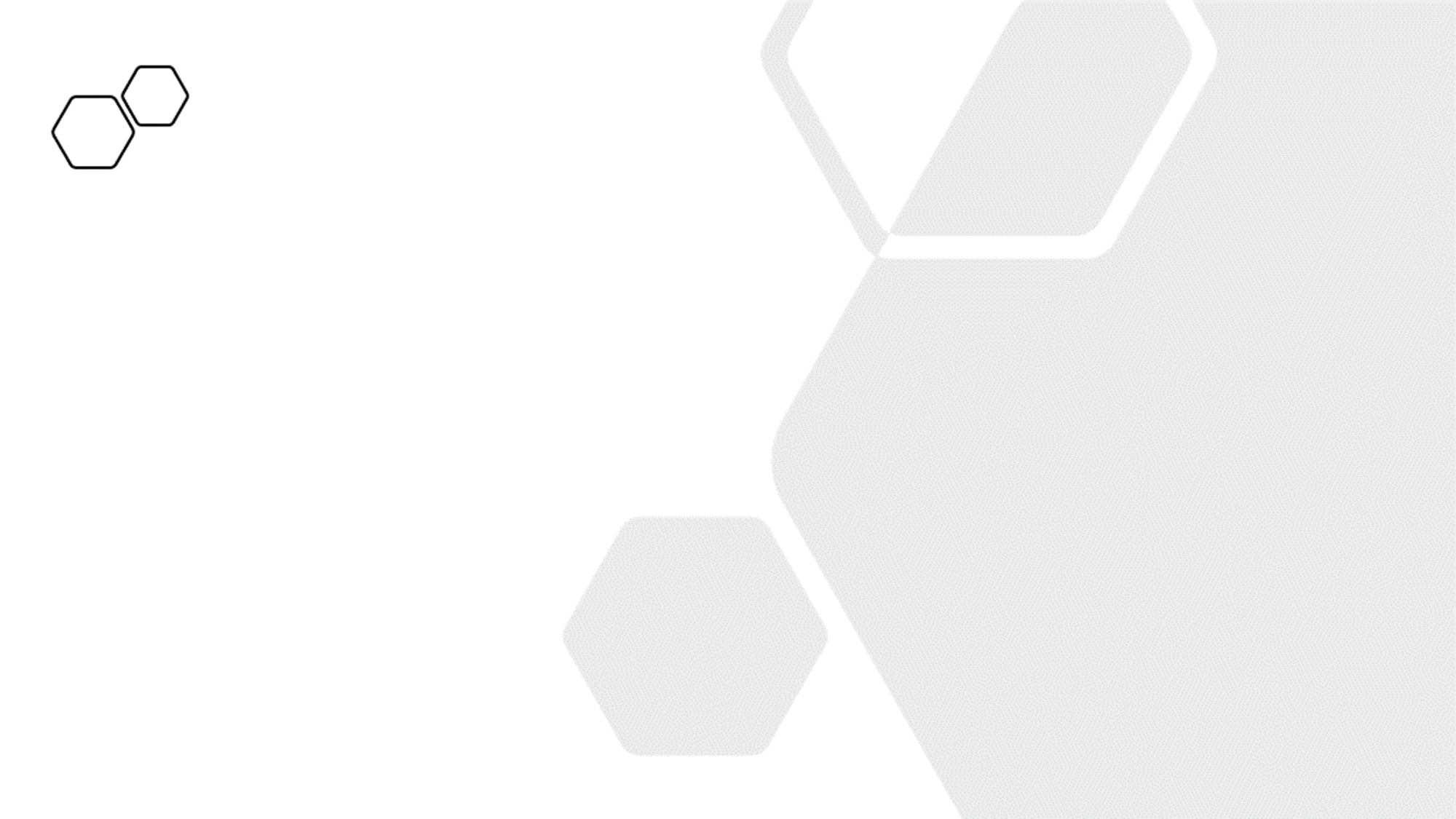 NIVEL DE PERCEPCIÓN DE MARCA
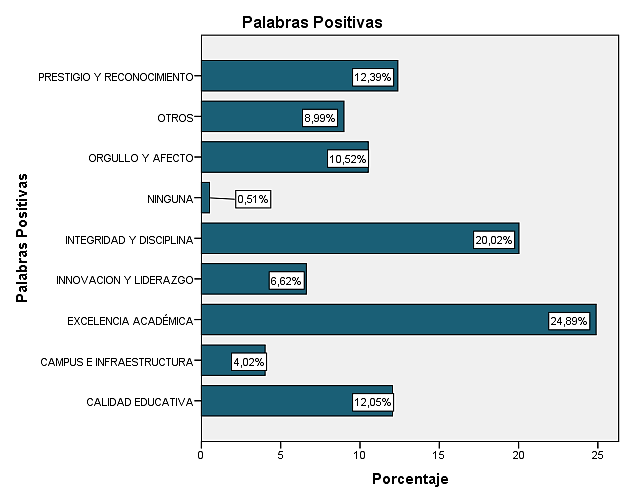 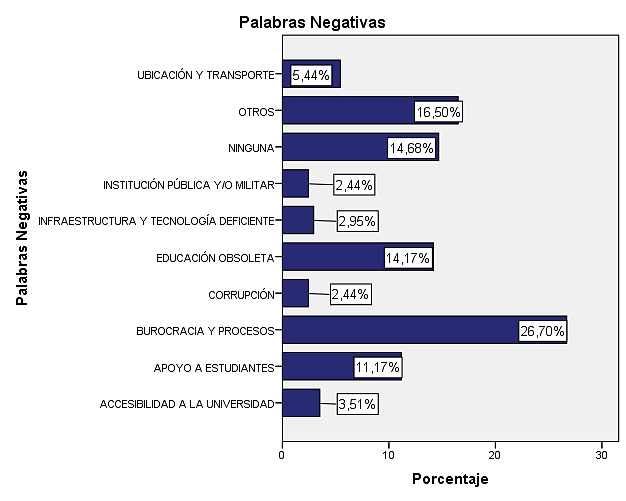 PALABRAS FUERA DE CONTEXTO
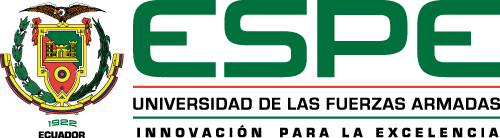 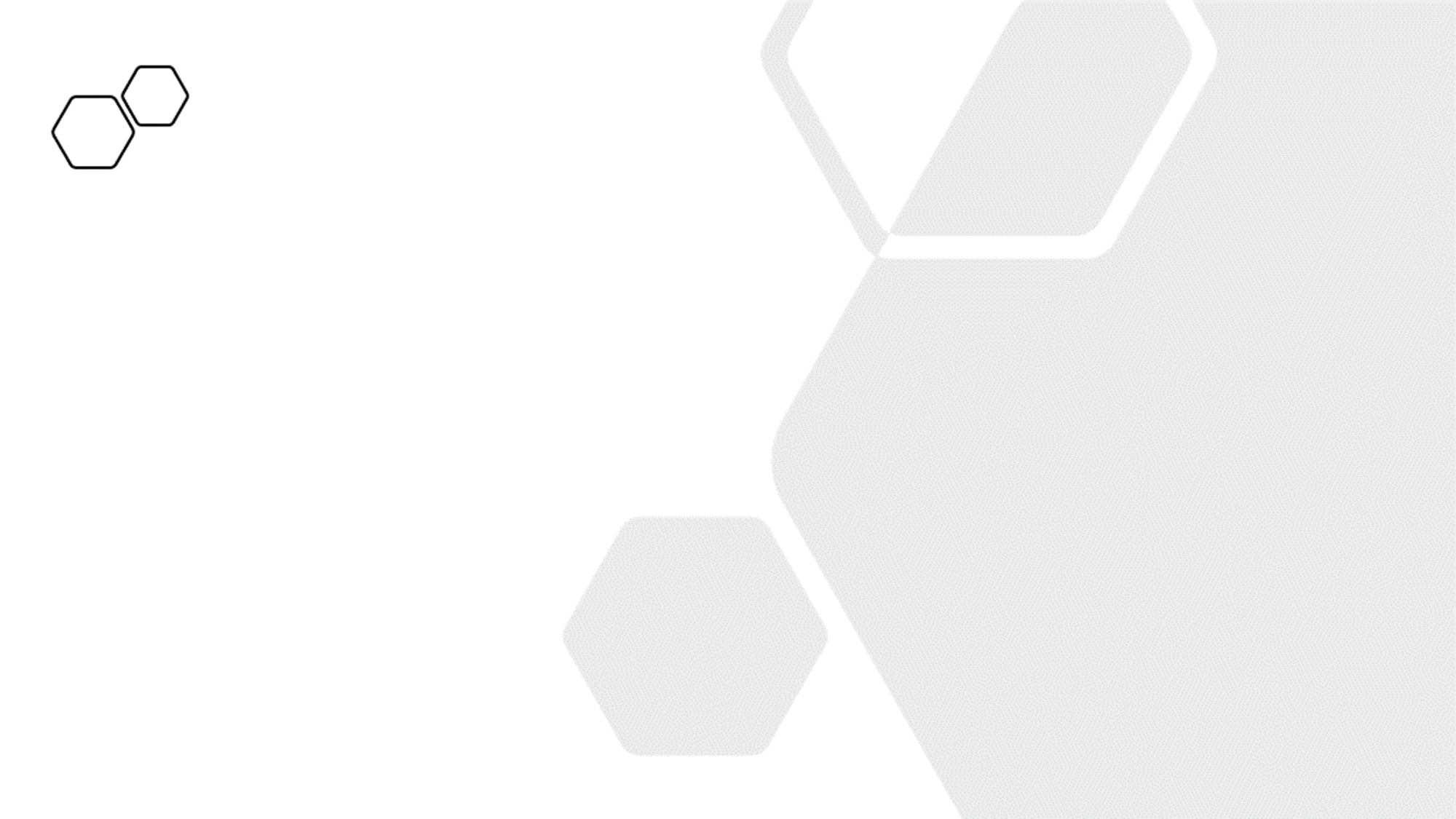 CORRELACIONES
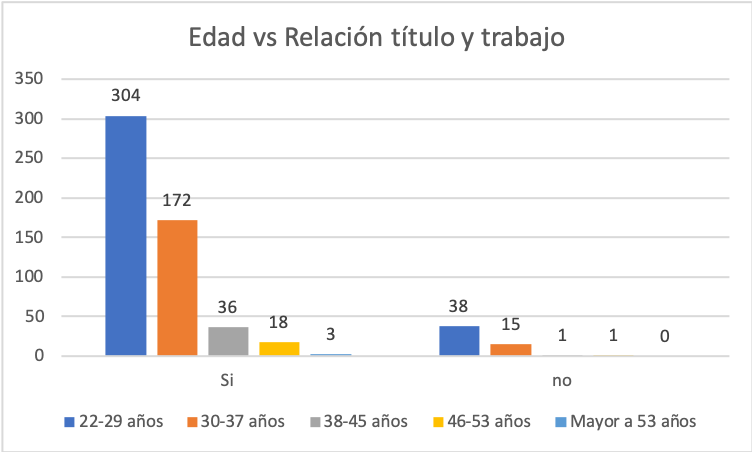 Con base a esto y los datos expuestos se puede concluir que entre 2015 y 2019, se mantiene un nivel similar de personas que se gradúan en su primer período de titulación (3 a 6 meses); la principal diferencia es la reducción de personas que se gradúan en más de 12 meses, pues su porcentaje se reduce del 24.8% en 2015 a 10.7% en 2019.Así mismo, se puede evidenciar que, en promedio, las personas graduadas en el 2015 perciben un salario superior al de los graduados en 2019; esto se debe a la acumulación de experiencia a lo largo del tiempo desde su año de graduación.
El 90,65% de los graduados se desempeñan profesionalmente en las carreras que estudiaron.
El 11% de los encuestados con un rango de edad de 22-29 años no ocupan una vacante laboral acorde a su perfil.
Las personas con mayor rango de edad que no se desempeñan en sus áreas afines son muy pocas, representando esto apenas 2 encuestados.
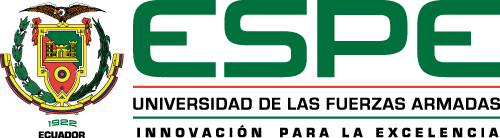 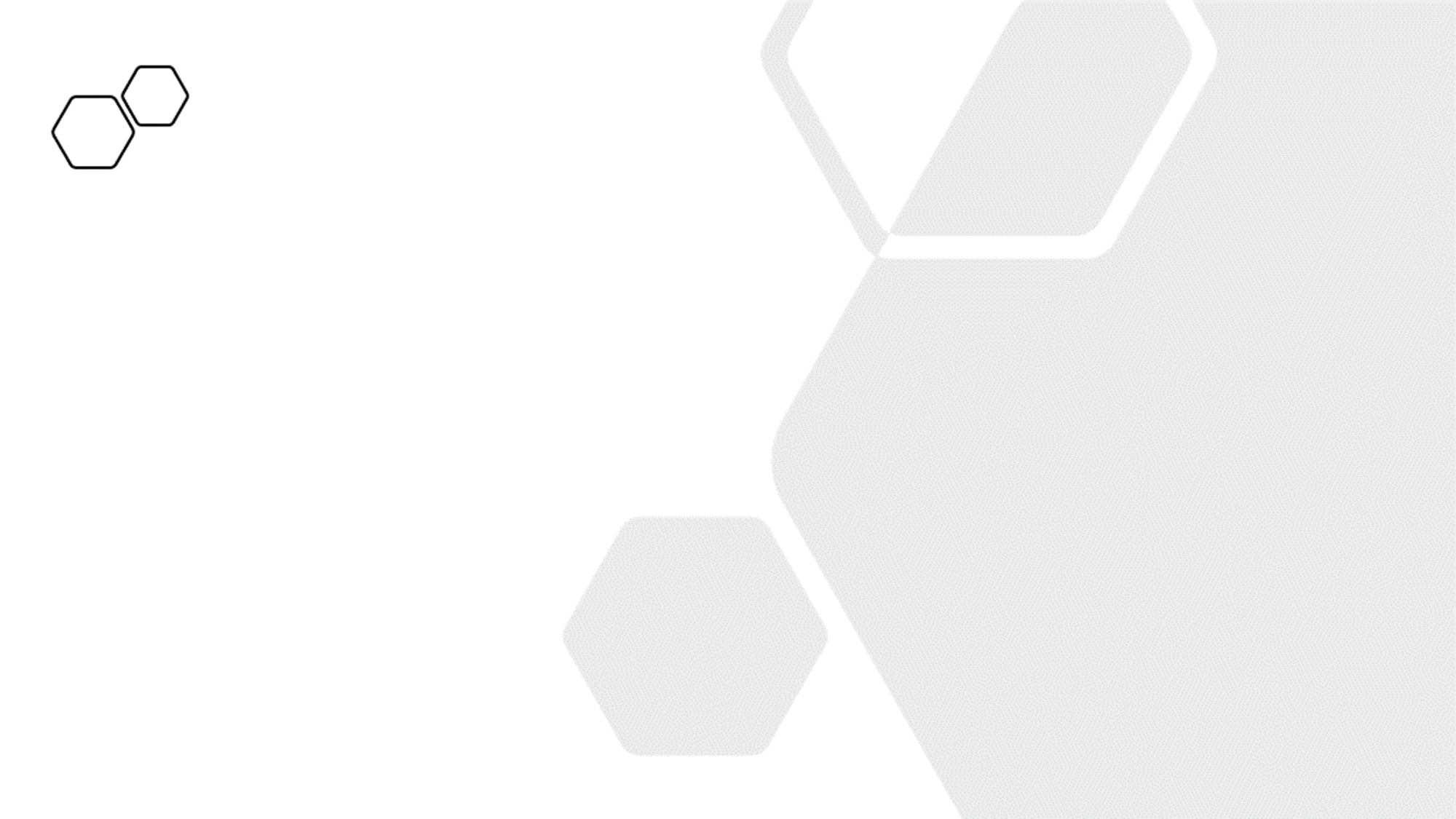 CORRELACIONES
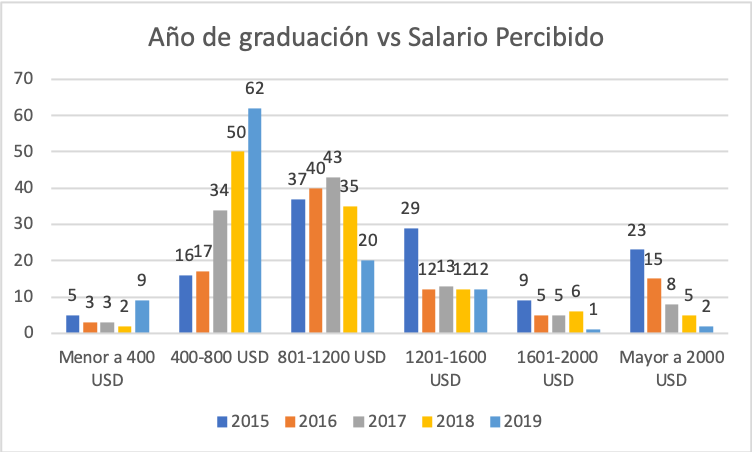 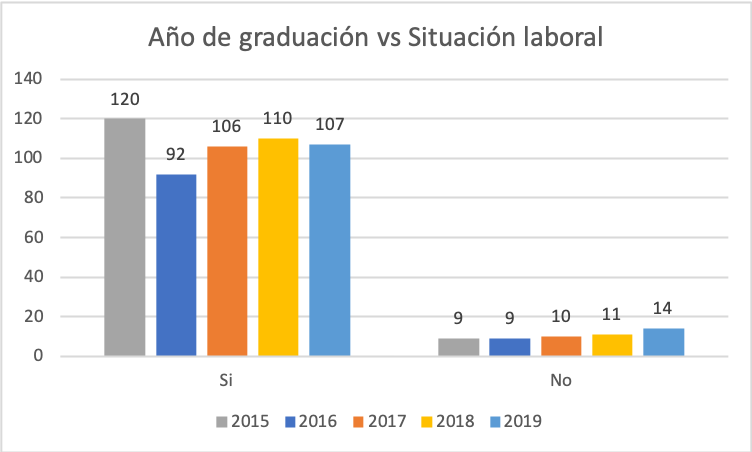 El 30,44% de los encuestados percibe un salario con un rango de $400 a $800.
La categoría “mayor a 2000”, se ve liderada por los graduados en el 2015.
El contraste de año graduación vs salario concluye que la experiencia y los conocimientos permiten que un profesional perciba mayores ingresos.
Solo 2 graduados en el 2019 perciben un salario “mayor a 2000”.
Existe un pequeño porcentaje de graduados ubicado en la categoría “menor a 400”
En el año 2015, los encuestados que cuentan con un trabajo representan el 93%.
Los desempleados en el 2015 representaban el 7% y al 2019 representan el 12%.
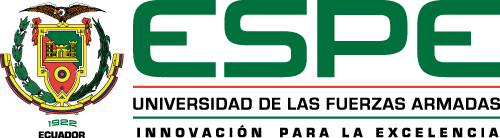 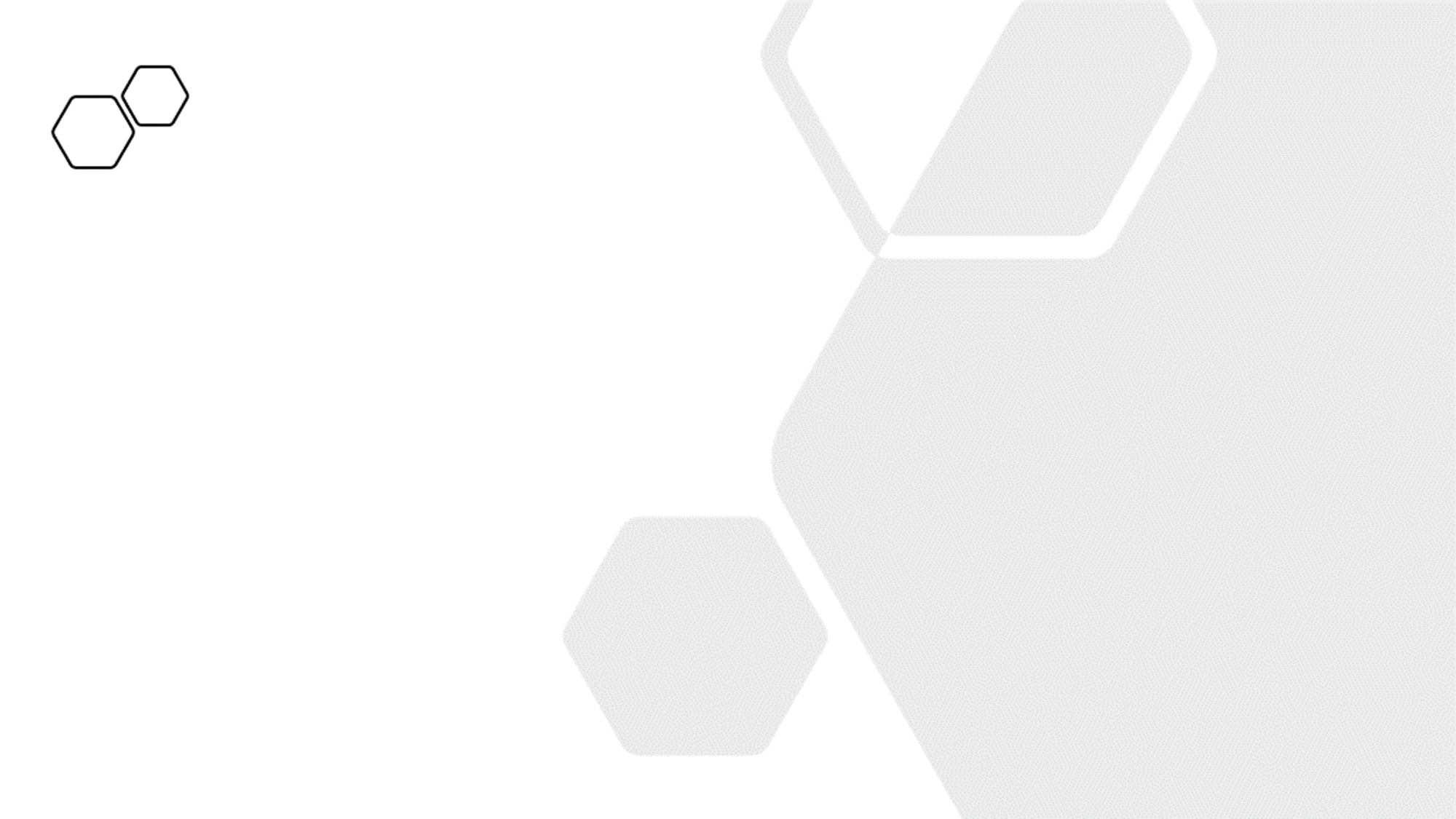 CORRELACIONES
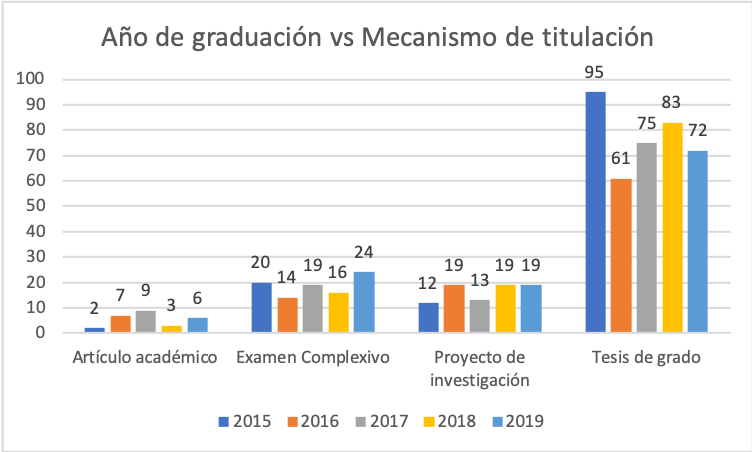 El 65,65% de los graduados optan por la metodología de tesis de grado.
El examen complexivo desde el año 2015 ha incrementado un 0,68% de manera constante, lo cual de forma general representa el 15,82%
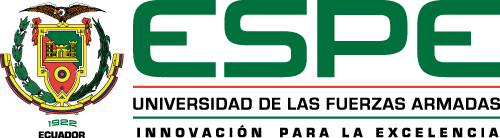 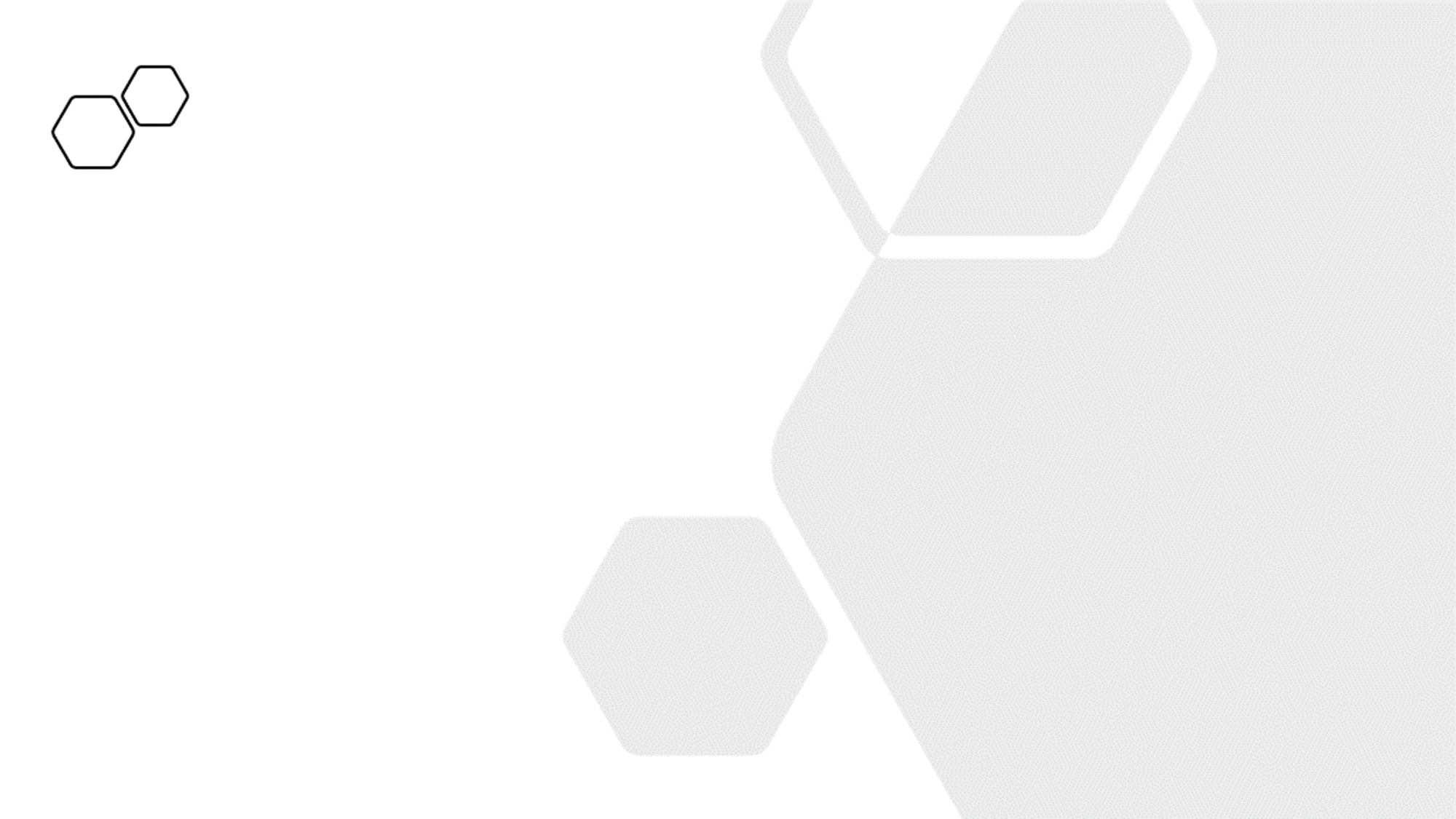 MODELO SERVQUAL
NIVEL DE EXPERIENCIA DE ADQUISICIÓN DE SERVICIO
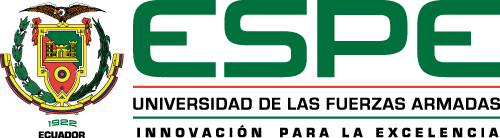 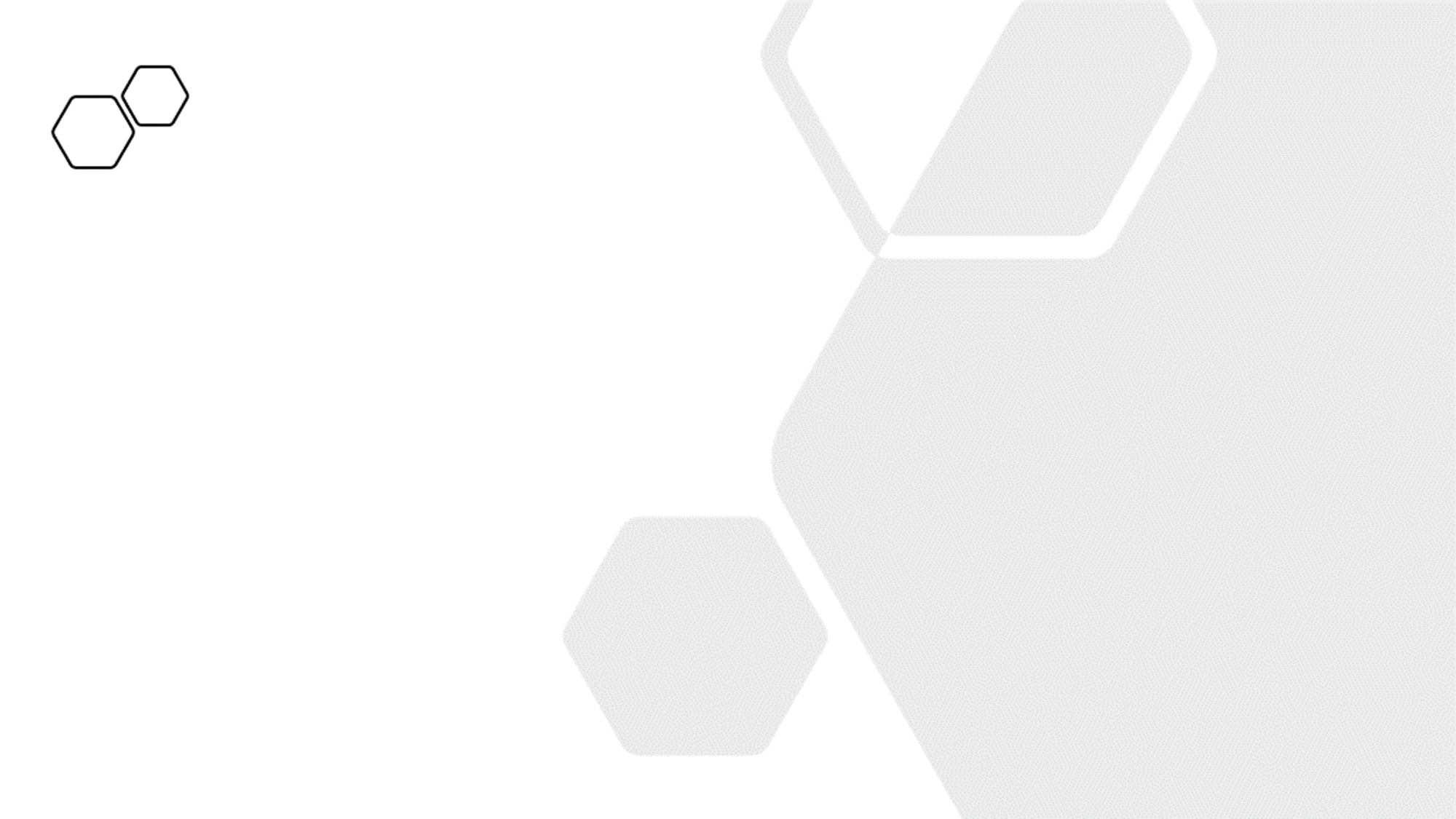 MODELO SERVQUAL
DIMENSIÓN CONOCIMIENTO
Promedio de la dimensión: 3,56
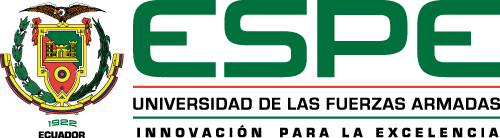 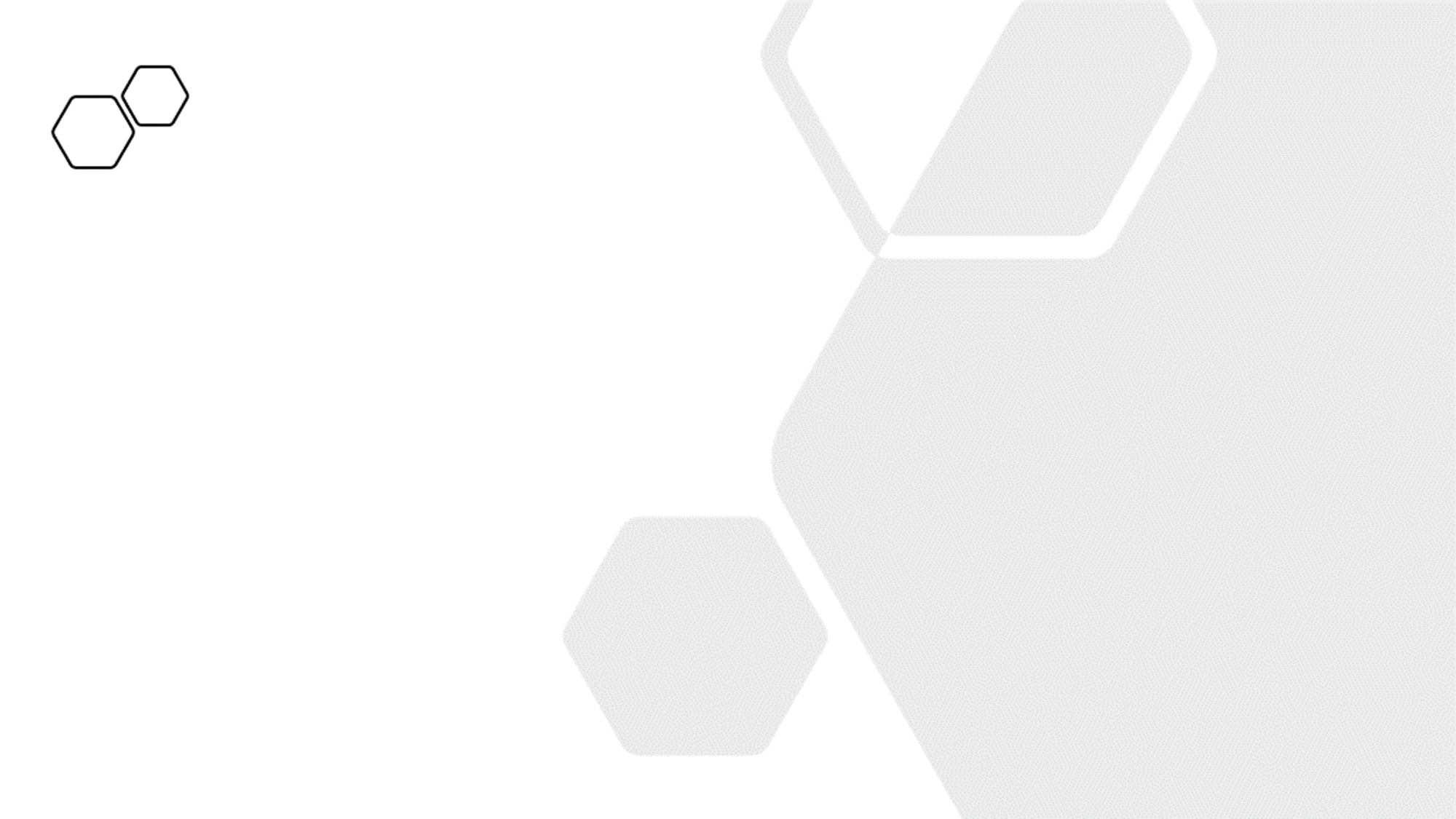 MODELO SERVQUAL
DIMENSIÓN VINCULACIÓN CON LA SOCIEDAD
Promedio de la dimensión: 3,01
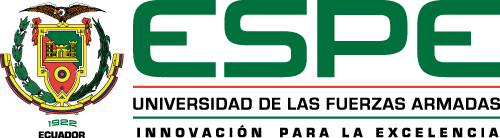 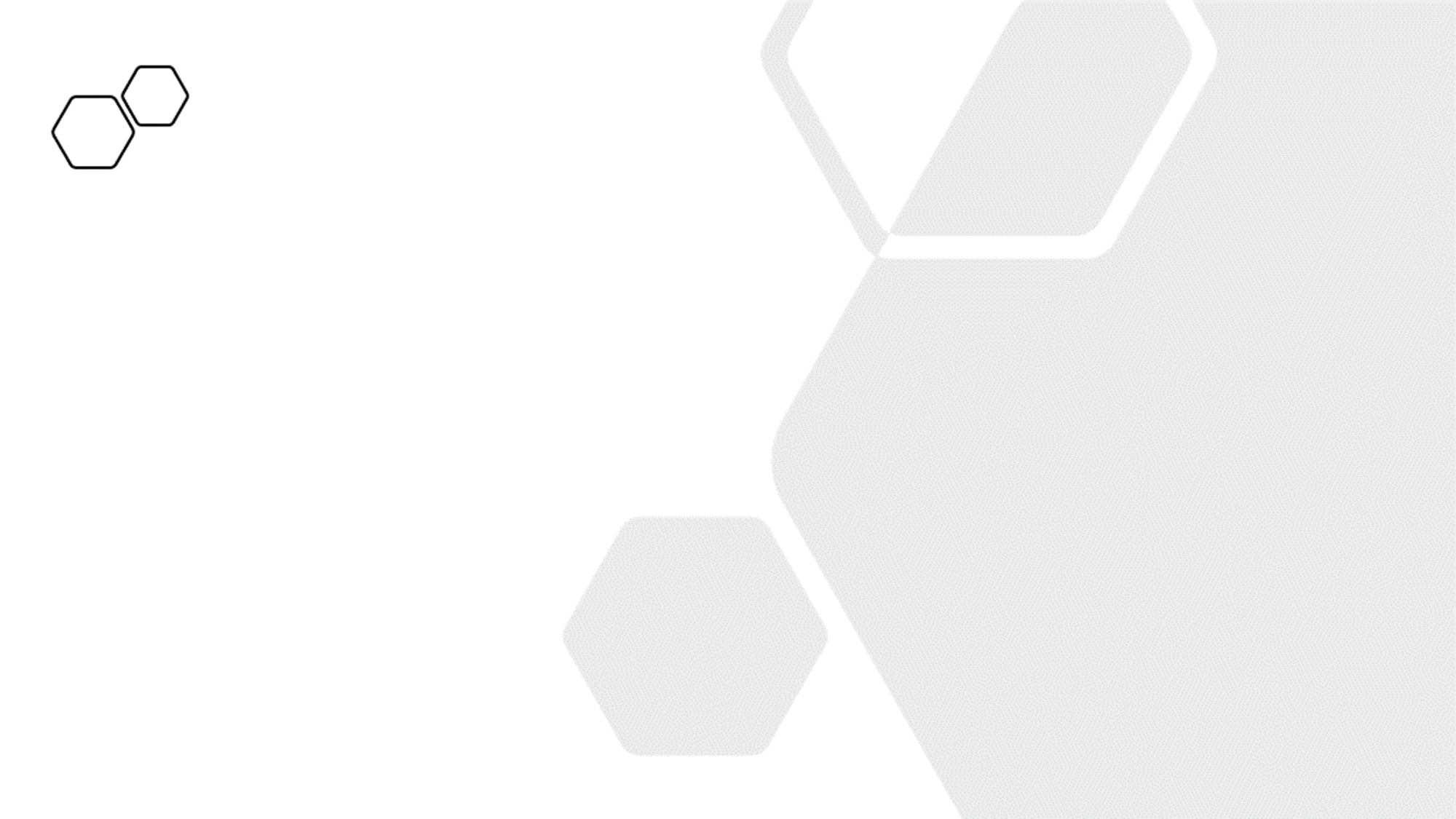 MODELO SERVQUAL
DIMENSIÓN INFLUENCIA DE LA MARCA
Promedio de la dimensión: 4,32
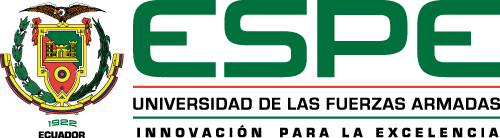 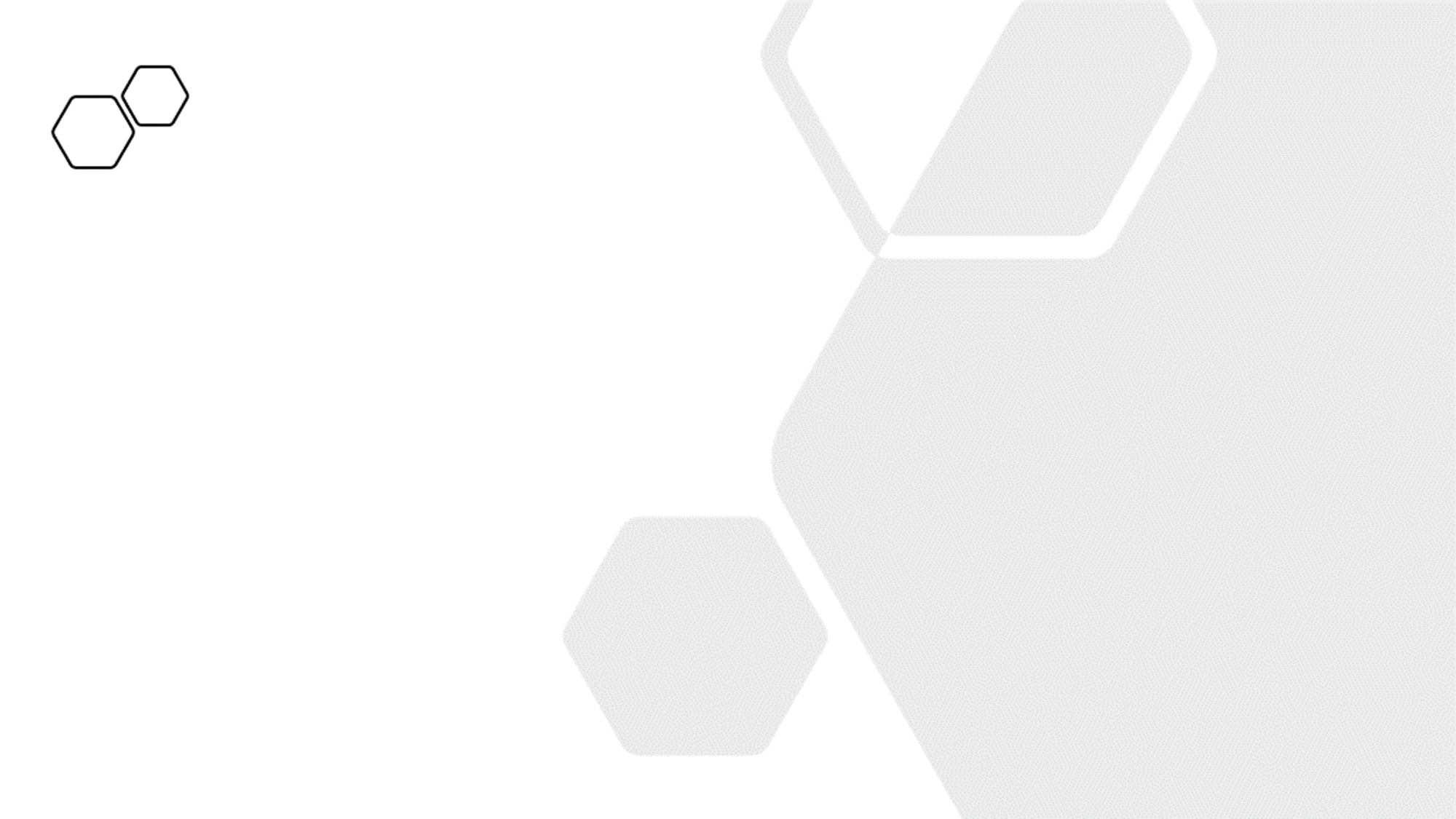 MODELO SERVQUAL
DIMENSIÓN MERCADO LABORAL
Promedio de la dimensión: 3,85
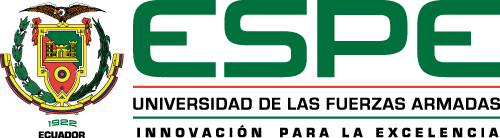 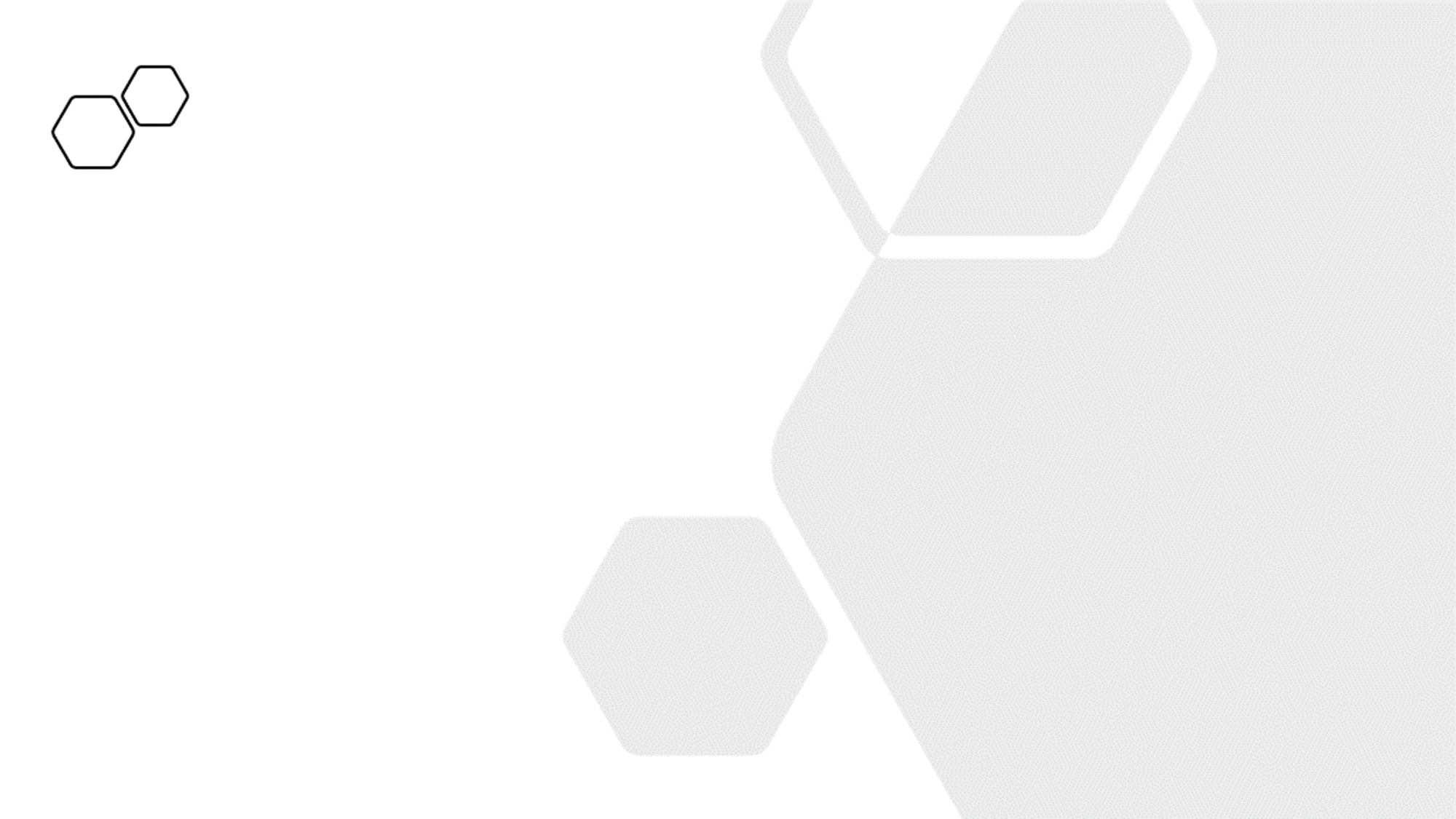 MODELO SERVQUAL
DIMENSIÓN TANGIBLES
Promedio de la dimensión: 2,84
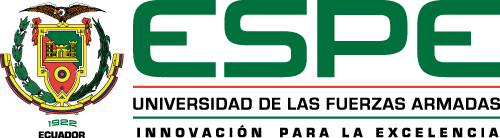 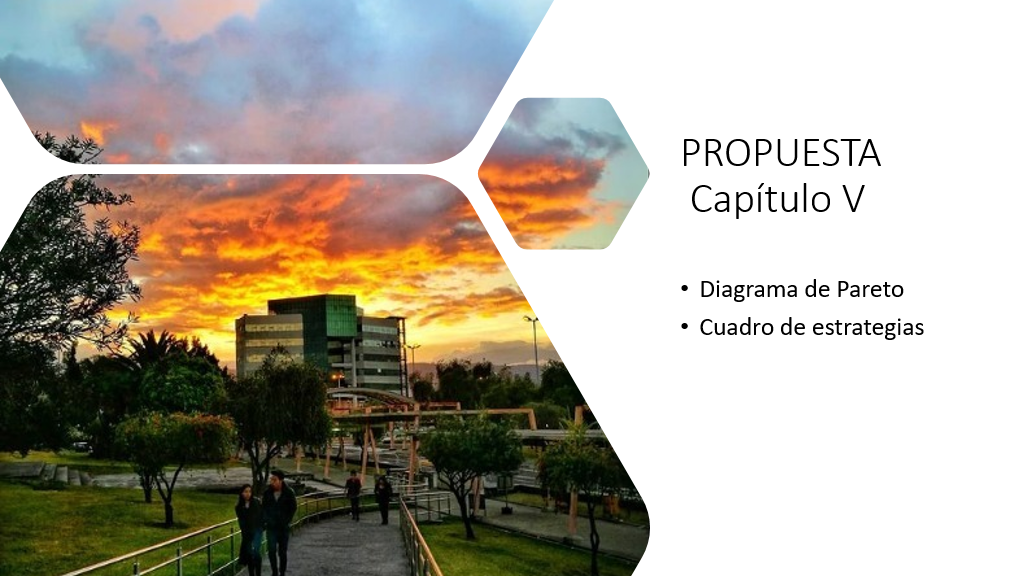 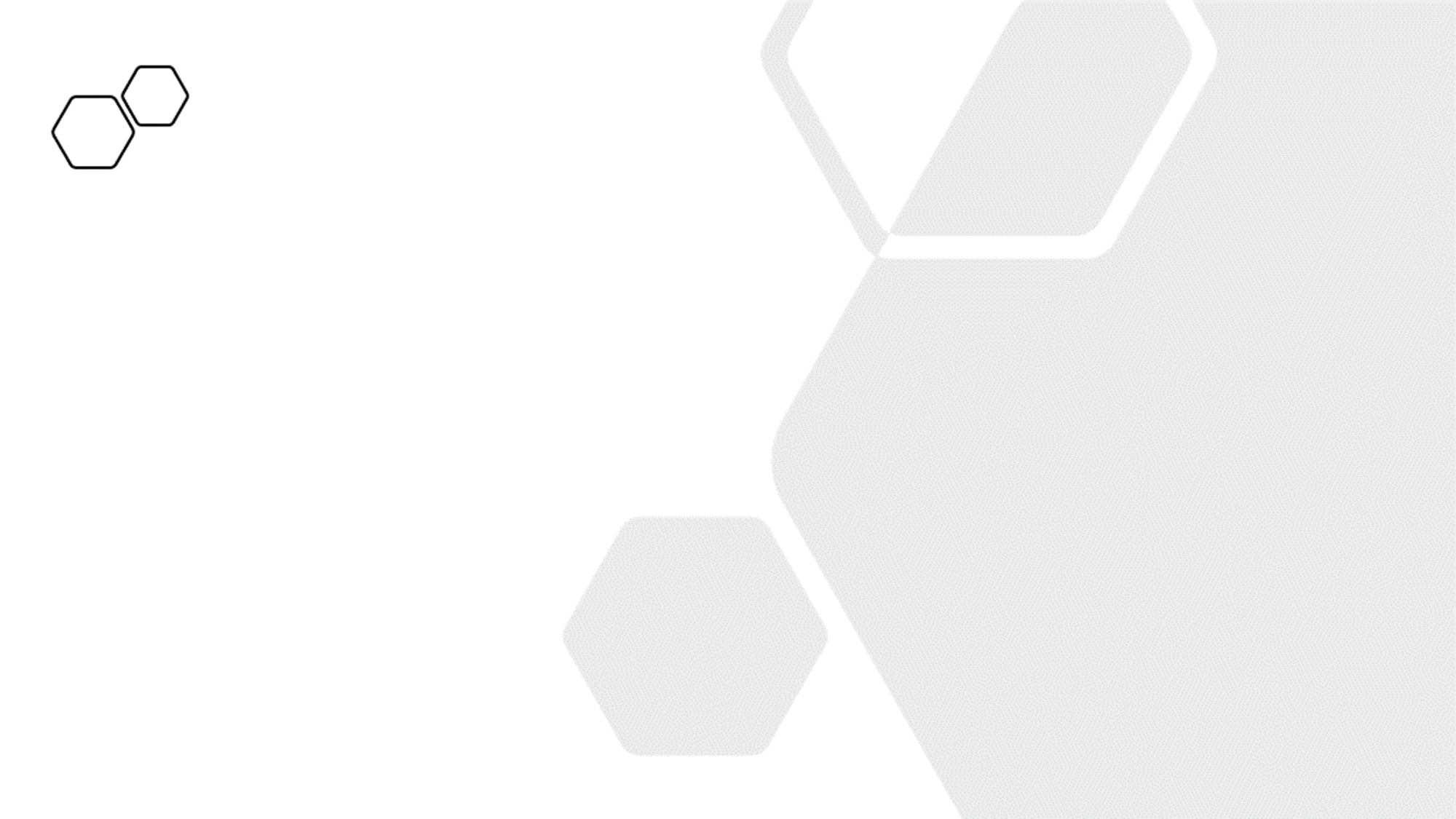 CRITERIOS Y PONDERACIONES PARA EL DIAGRAMA DE PARETO
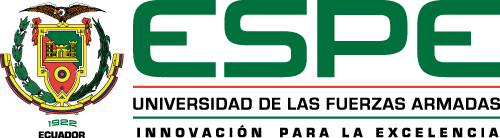 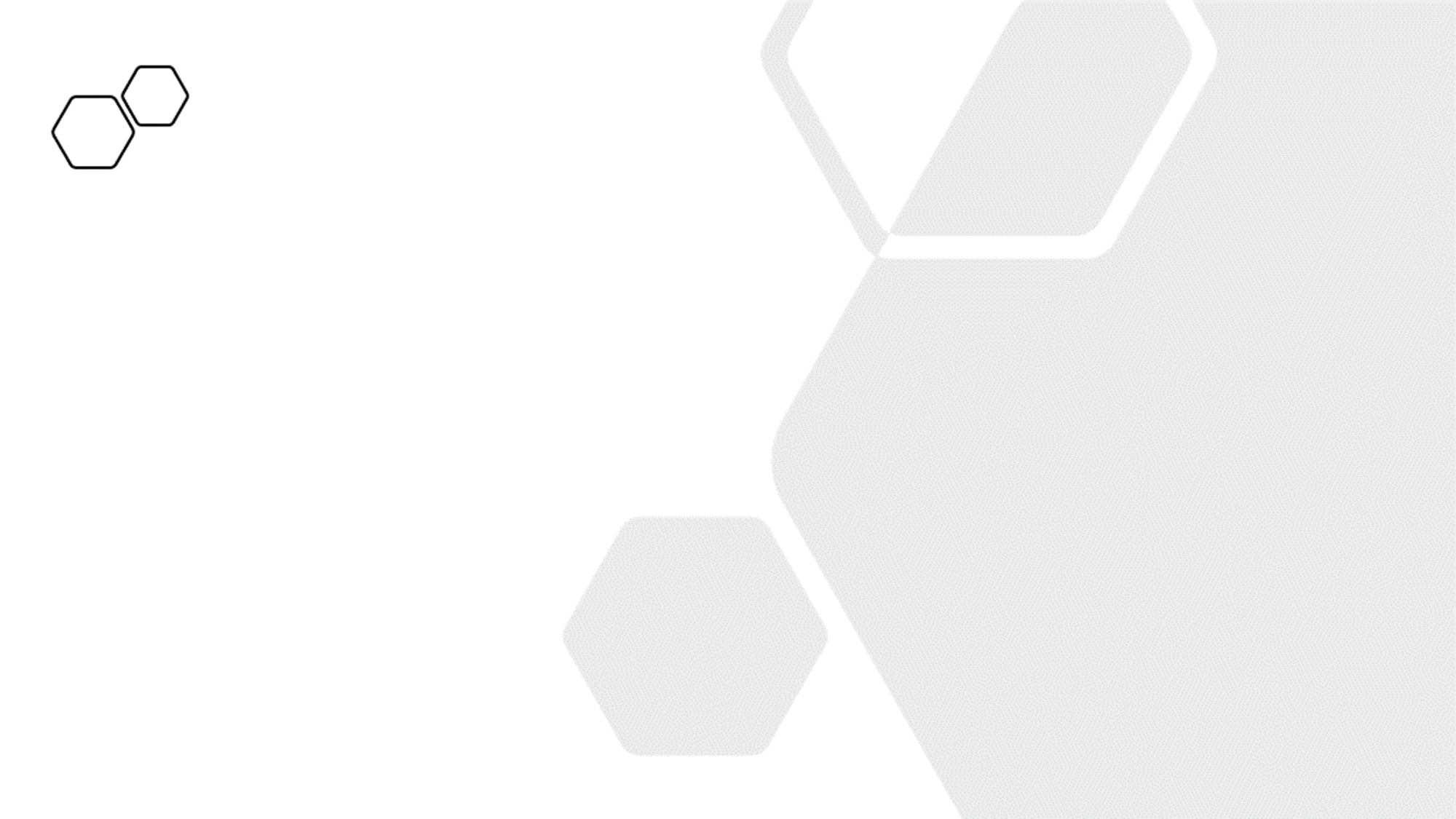 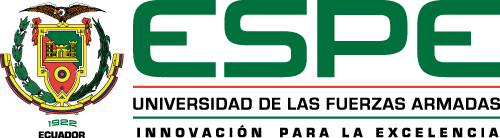 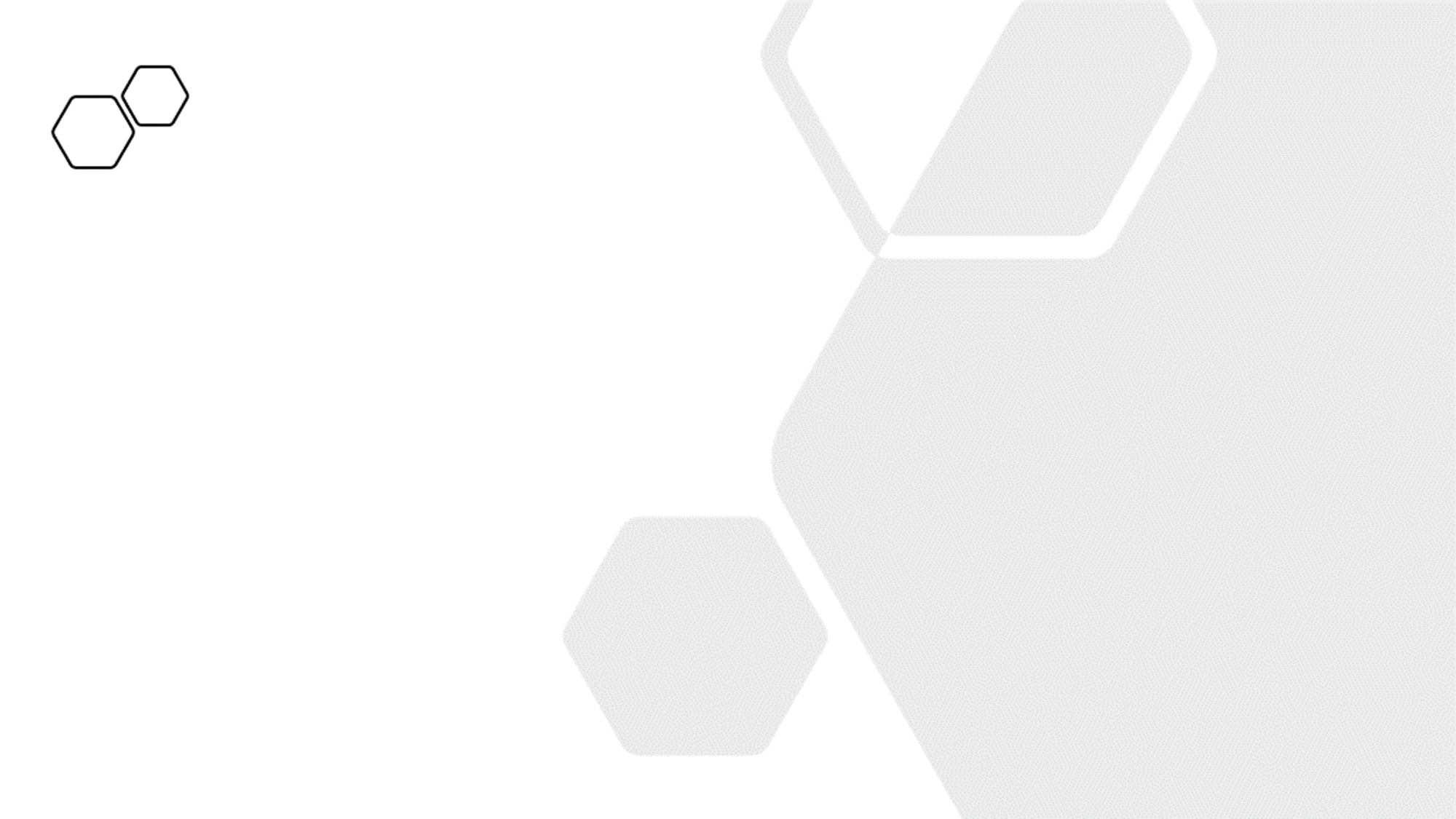 CUADRO DE PROPUESTA Y ESTRATÉGIAS
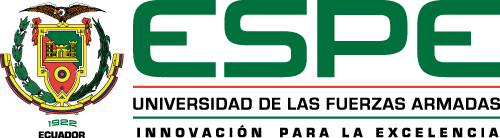 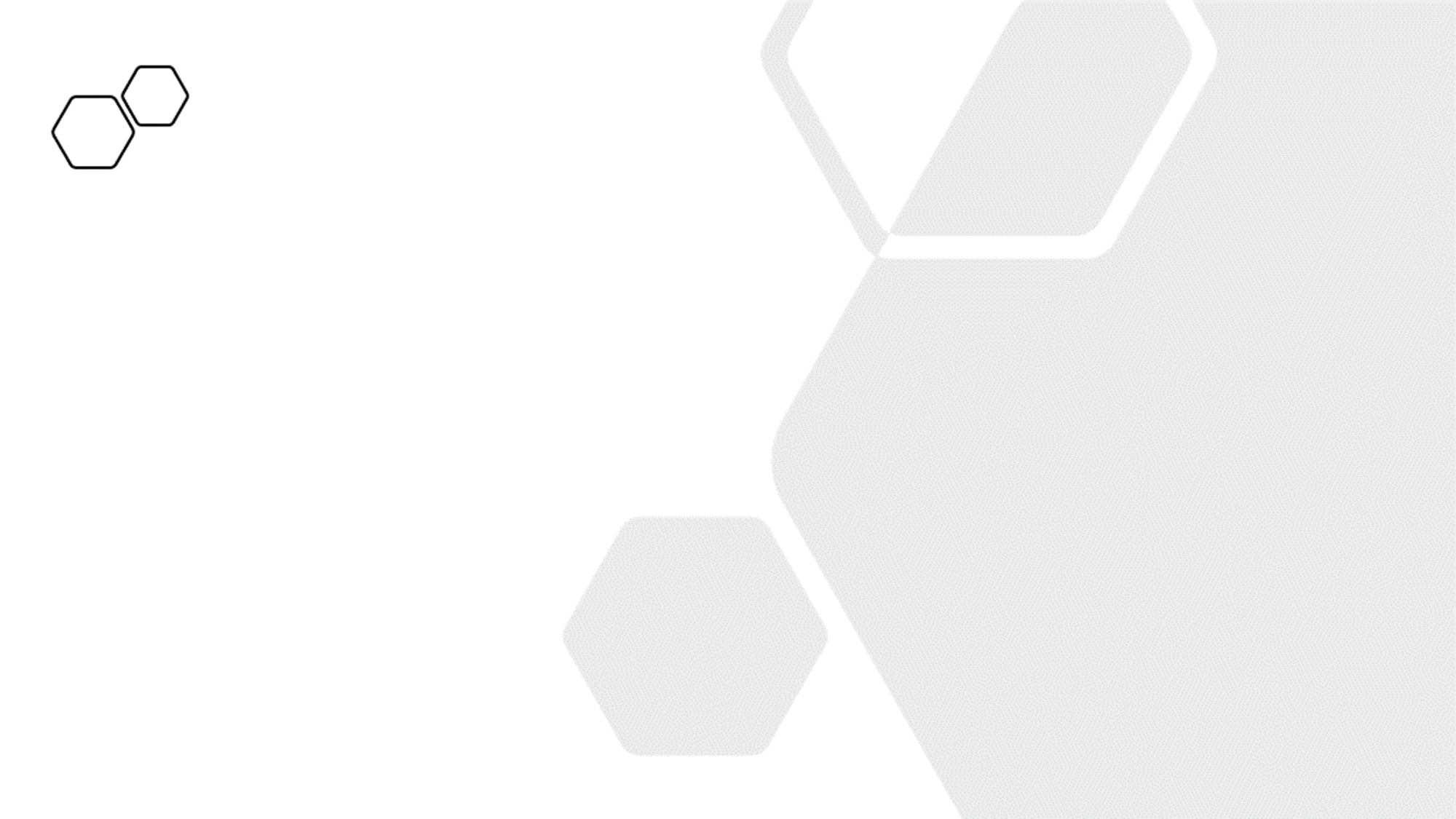 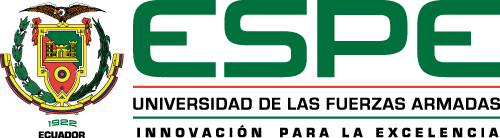 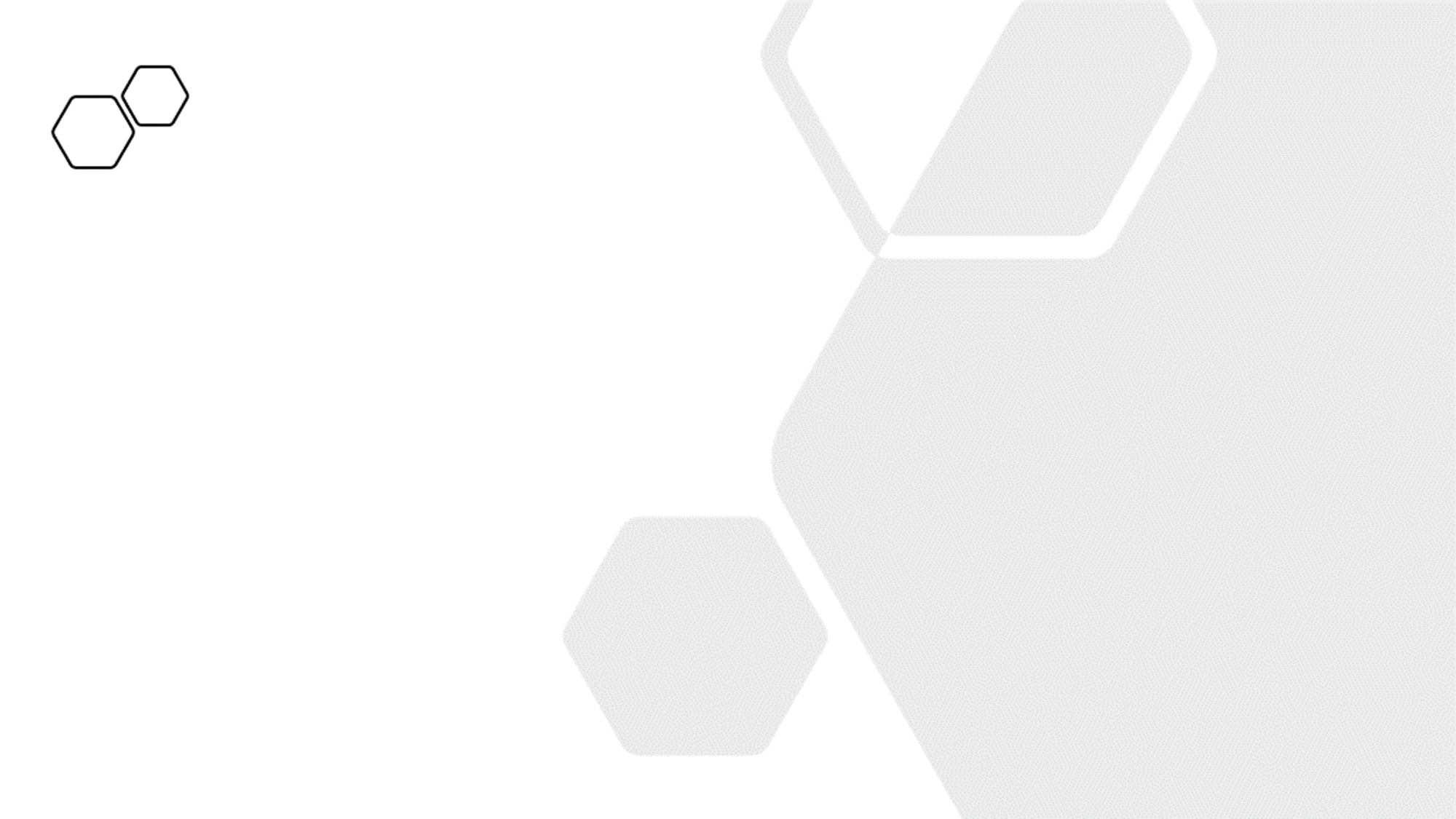 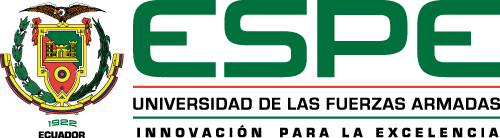 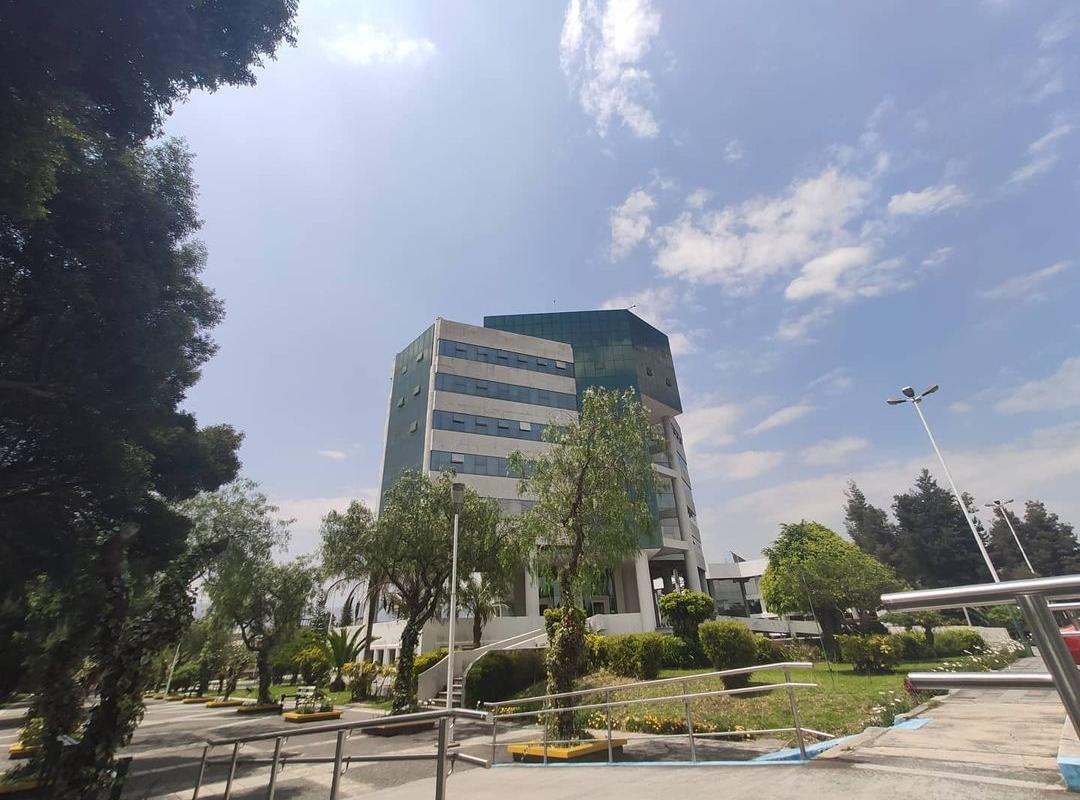 CONCLUSIONES
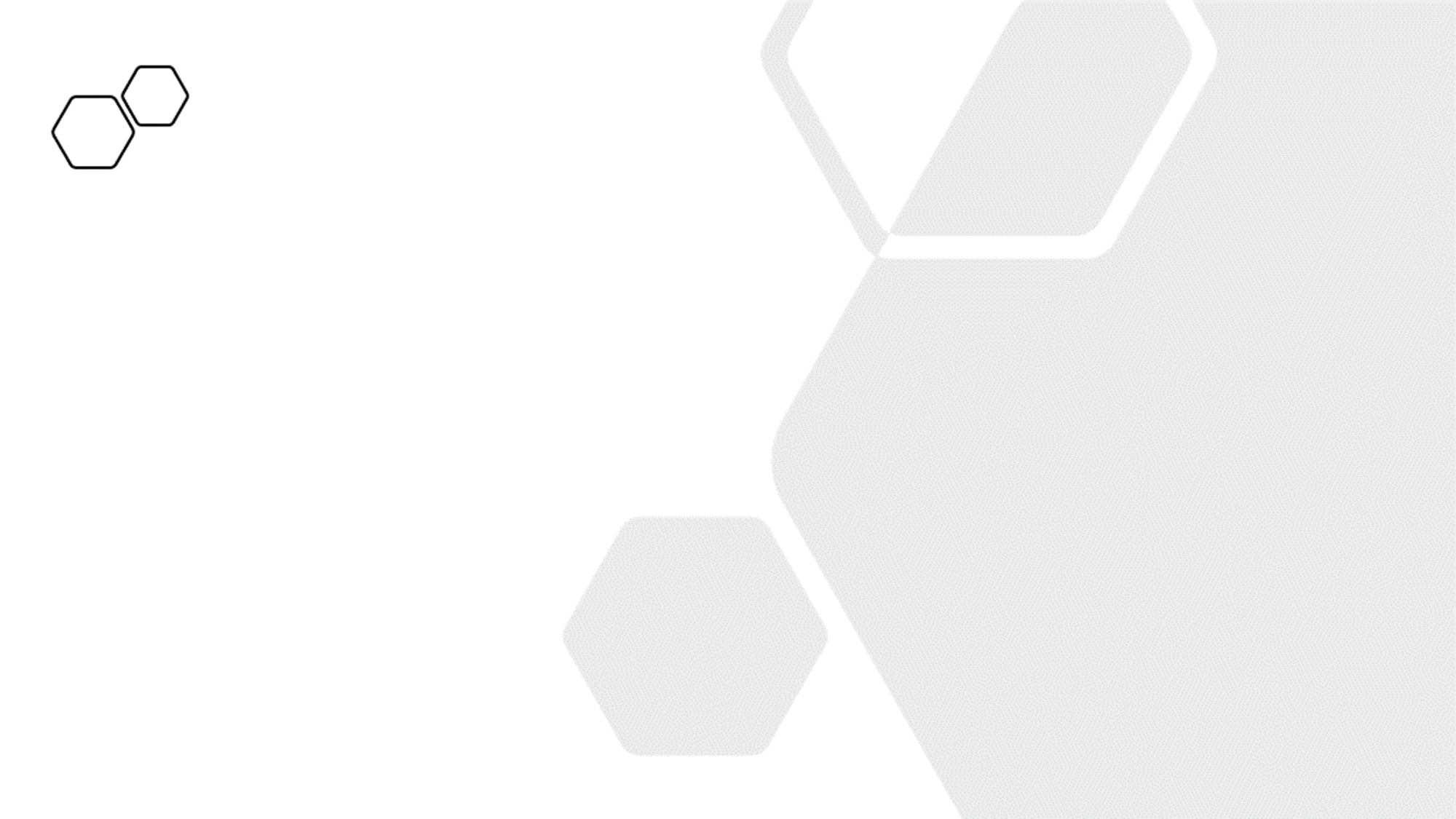 Influencia
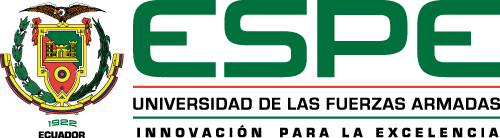 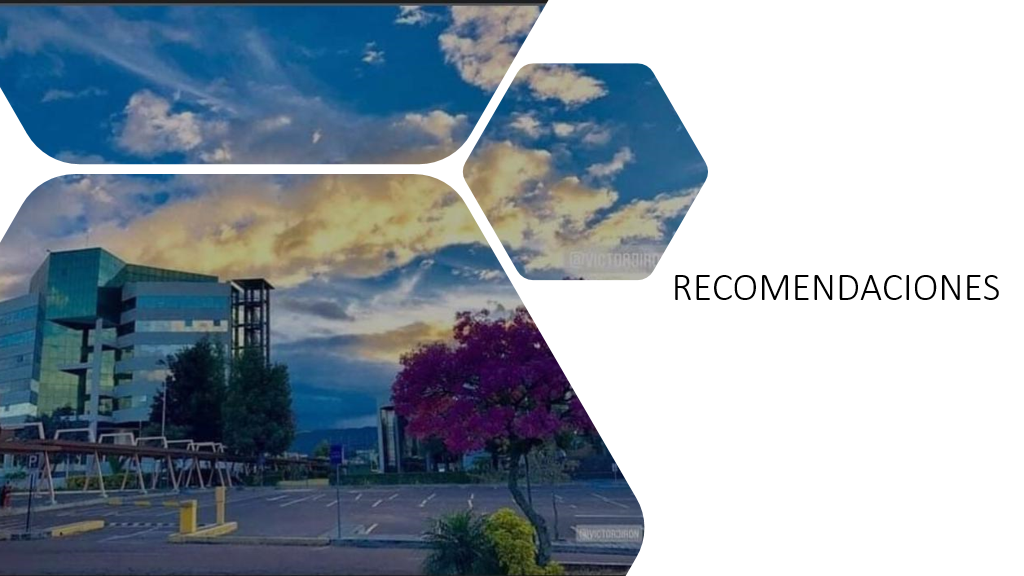 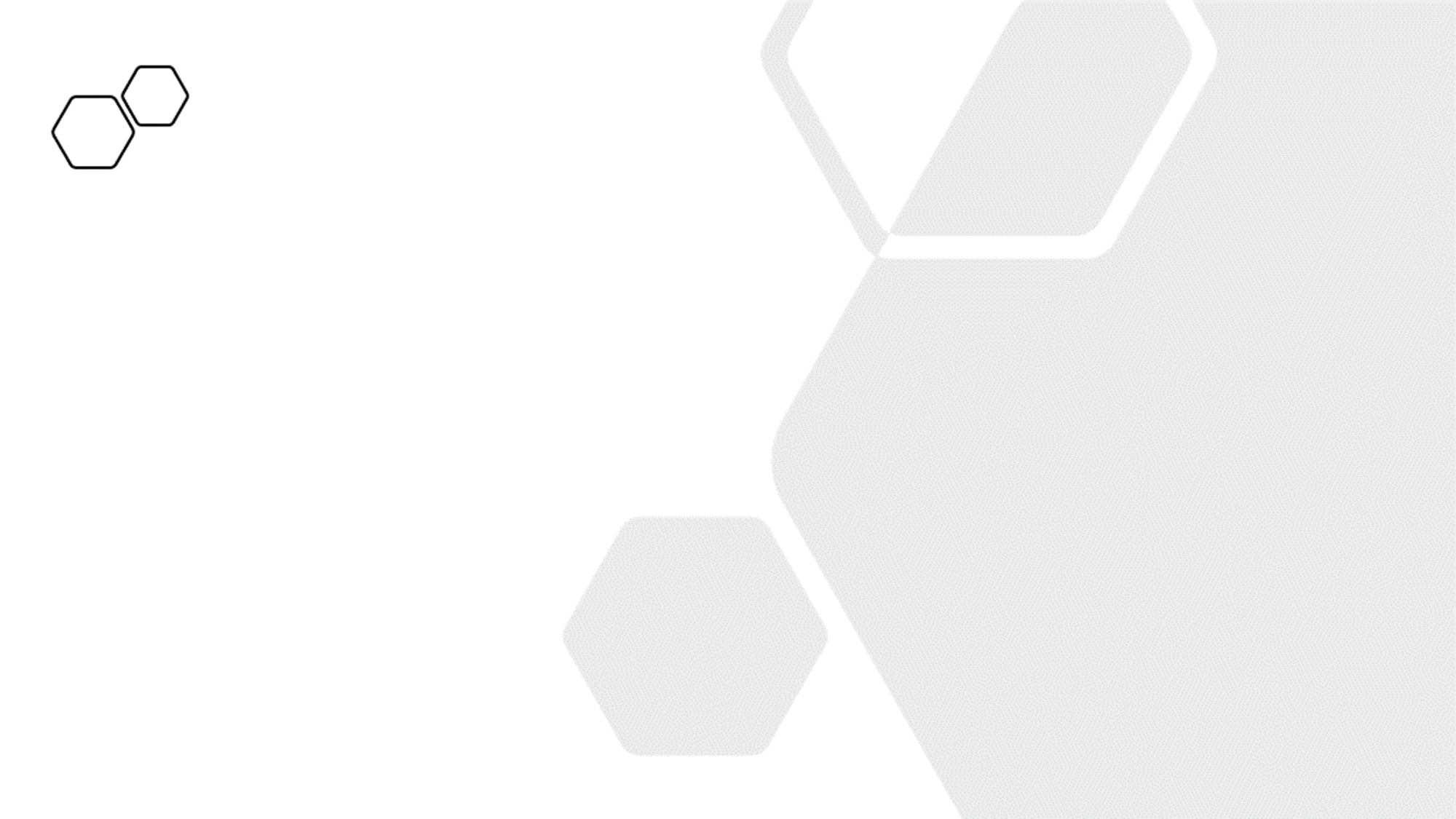 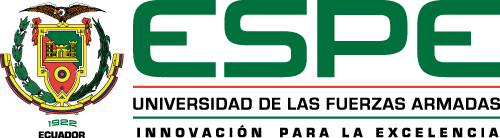 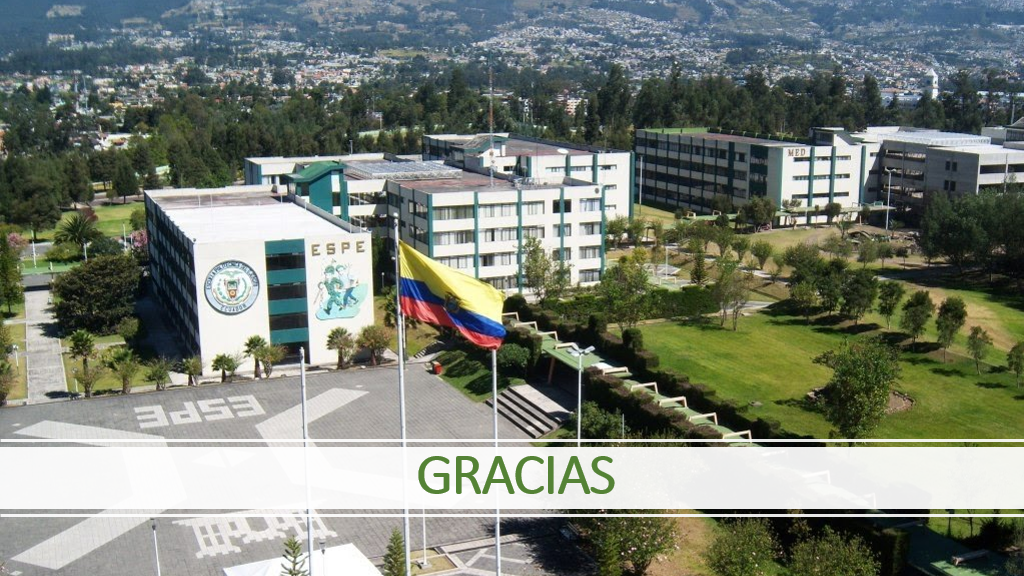